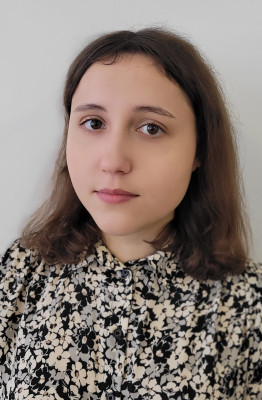 Министерство образования РМПортфолио Марьюшкиной Анастасии Павловны учителя русского языка и литературы МБОУ «Зубово-Полянская СОШ им. Героя Советского Союза И.Г.Парамонова»
Дата рождения: 16 апреля 1999 г.
Профессиональное образование: учитель русского языка и литературы 
ФГБОУ ВПО «Мордовский государственный педагогический институт им.М.Е.Евсевьева»,  диплом  № 1013181210729, дата выдачи 27 июня 2022 г.
Стаж педагогической работы (по специальности): 2 года (2 года)
Общий трудовой стаж: 2 года
Наличие квалификационной категории: нет
Звание: -
Сайт: https://sc1zpolyana.gosuslugi.ru/svedeniya-ob-obrazovatelnoy-organizatsii/rukovodstvo/persony_55.html
1.Стабильная положительная динамика освоения обучающимися образовательных программ по итогам мониторингов, проводимых организацией.
Качество знаний обучающихся по русскому языку составило:                                           
                            2022 – 2023 уч. г. – 56,8%
                            2023 – 2024 уч. г. – 65,4%
Качество знаний обучающихся по литературе составило:
                        2022 – 2023 уч. г. – 86,6%
                        2023 – 2024 уч. г. – 89,5%
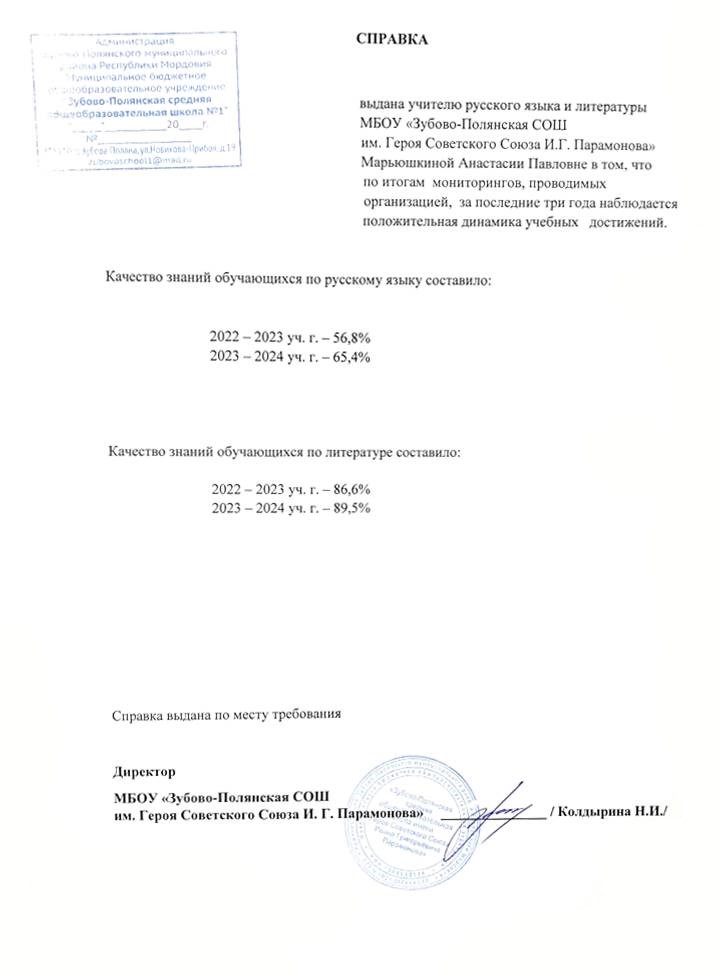 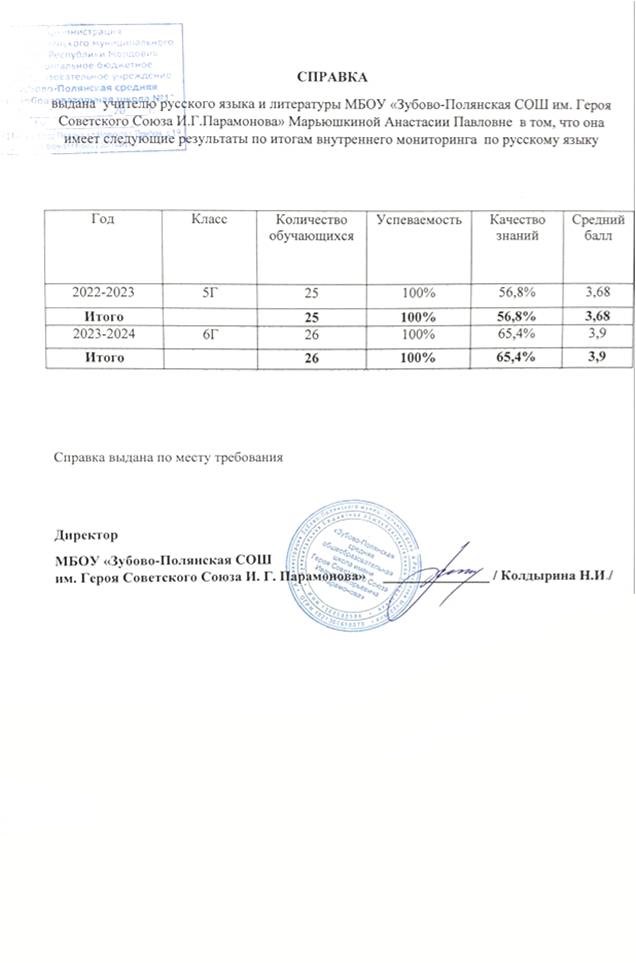 2.Результаты участия обучающихся во  Всероссийской предметной олимпиаде
Призовые места на муниципальном этапе:

Призовое место – 1
Место победителя - 2 

Призовые места на республиканском этапе:

Призовое место – 1
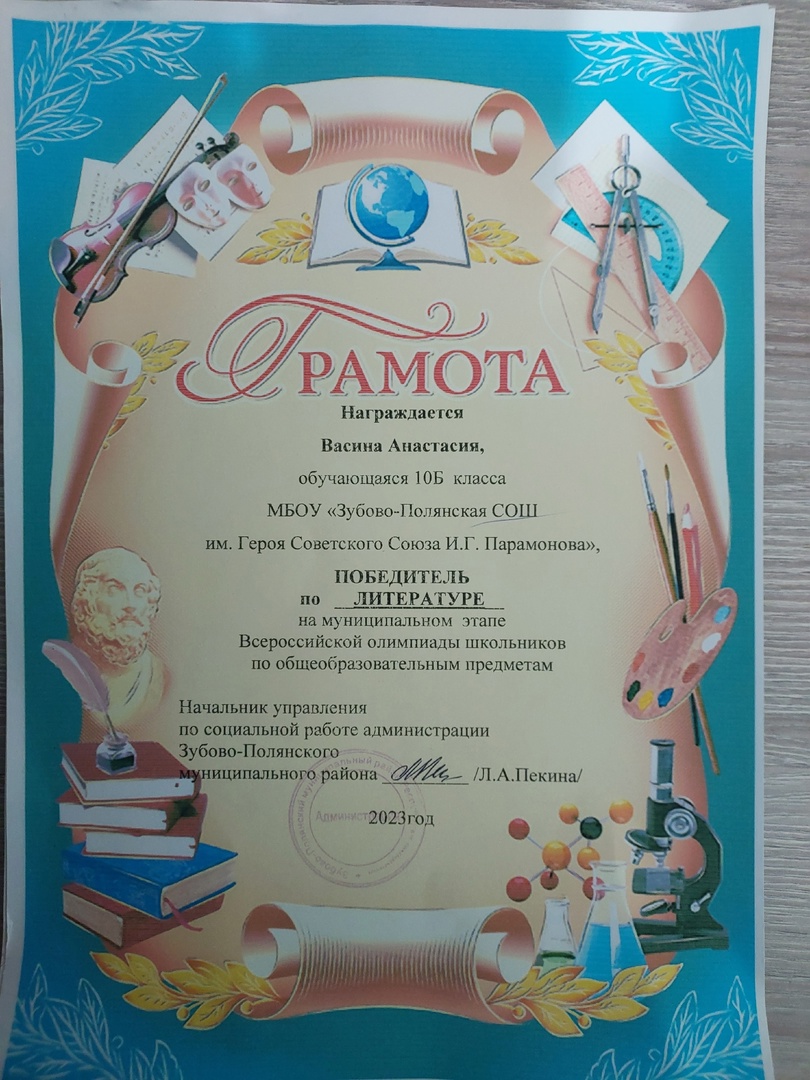 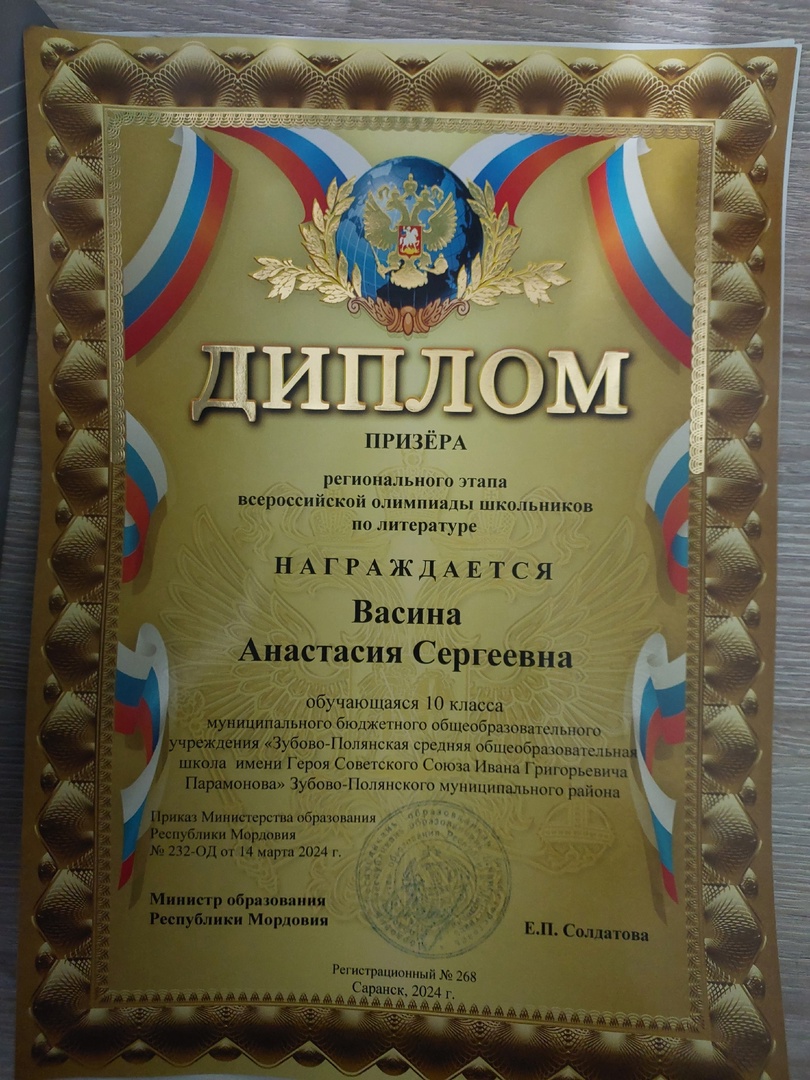 3.Наличие публикаций
Список публикаций:
  
Российский уровень: 2 (РИНЦ)


Международный   уровень: 2 (ВАК)
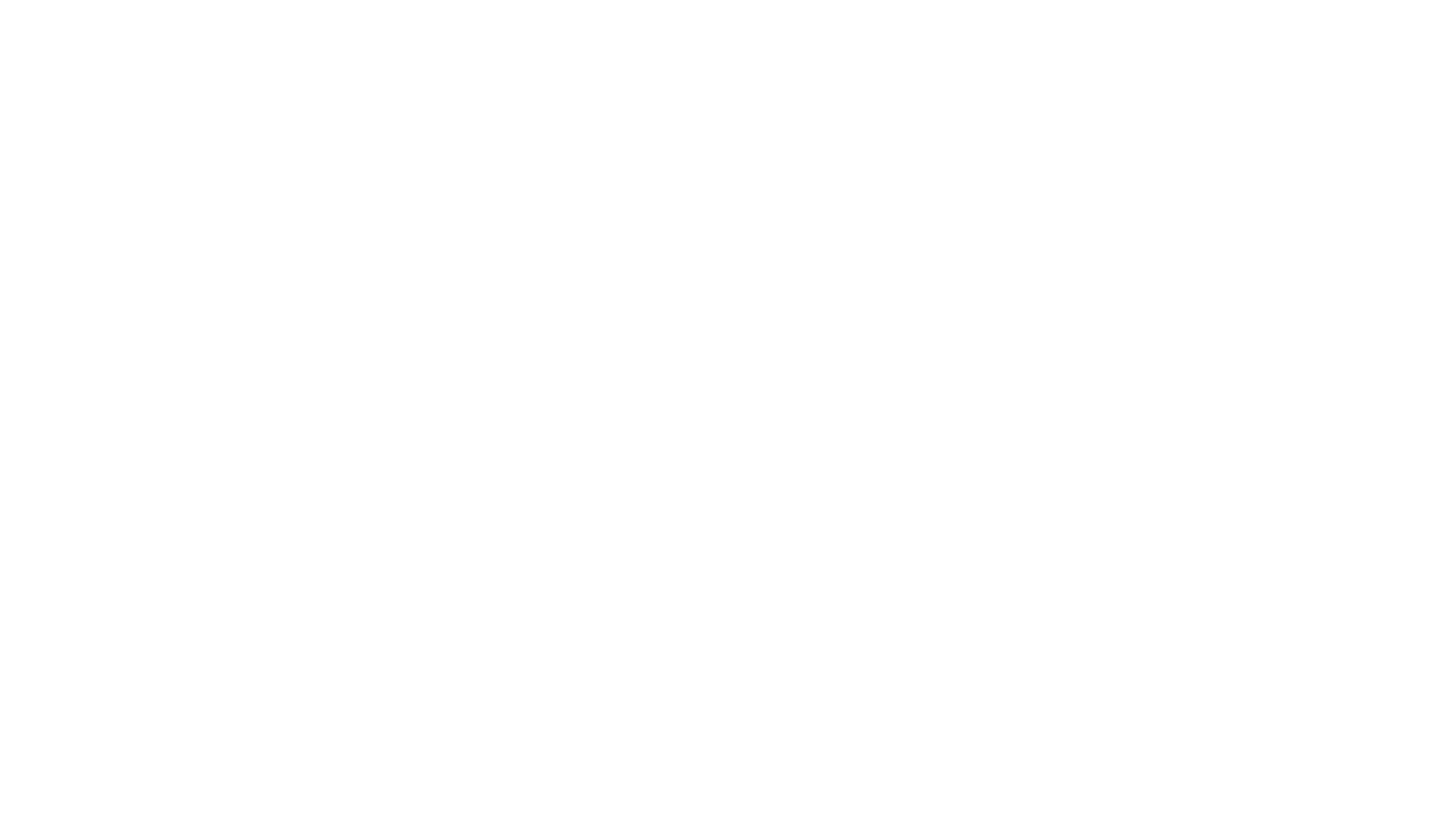 I. Статьи в сборниках научных трудов и материалов конференций (РИНЦ) 
(2 статьи)
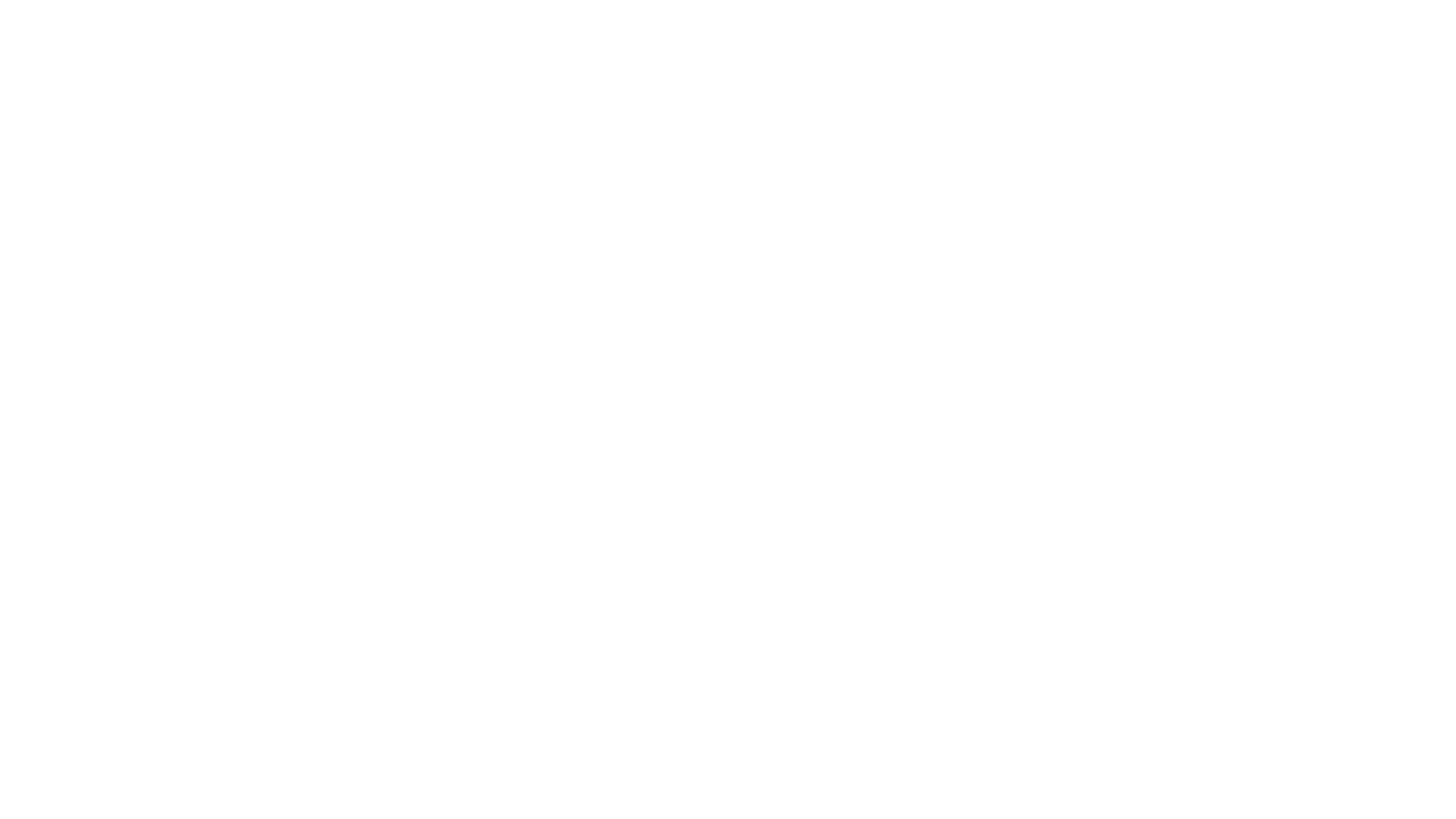 Марьюшкина А.П. Европейский контекст романов В. Пелевина 2000-х гг. // Проблемы компаративистики и межкультурной коммуникации в современном мире. Сборник научных трудов. Петрозаводский государственный университет. – Петрозаводск, 2023. – С. 24–30. – РИНЦ.
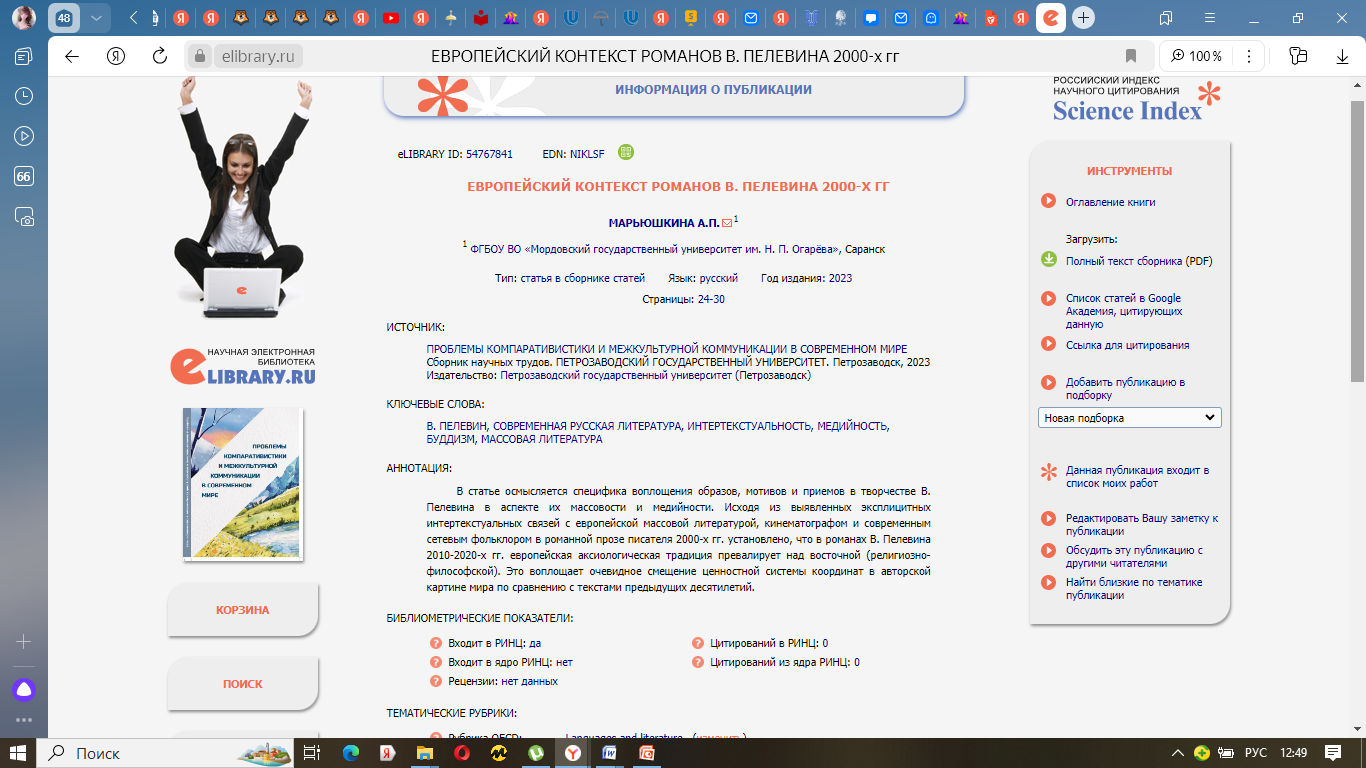 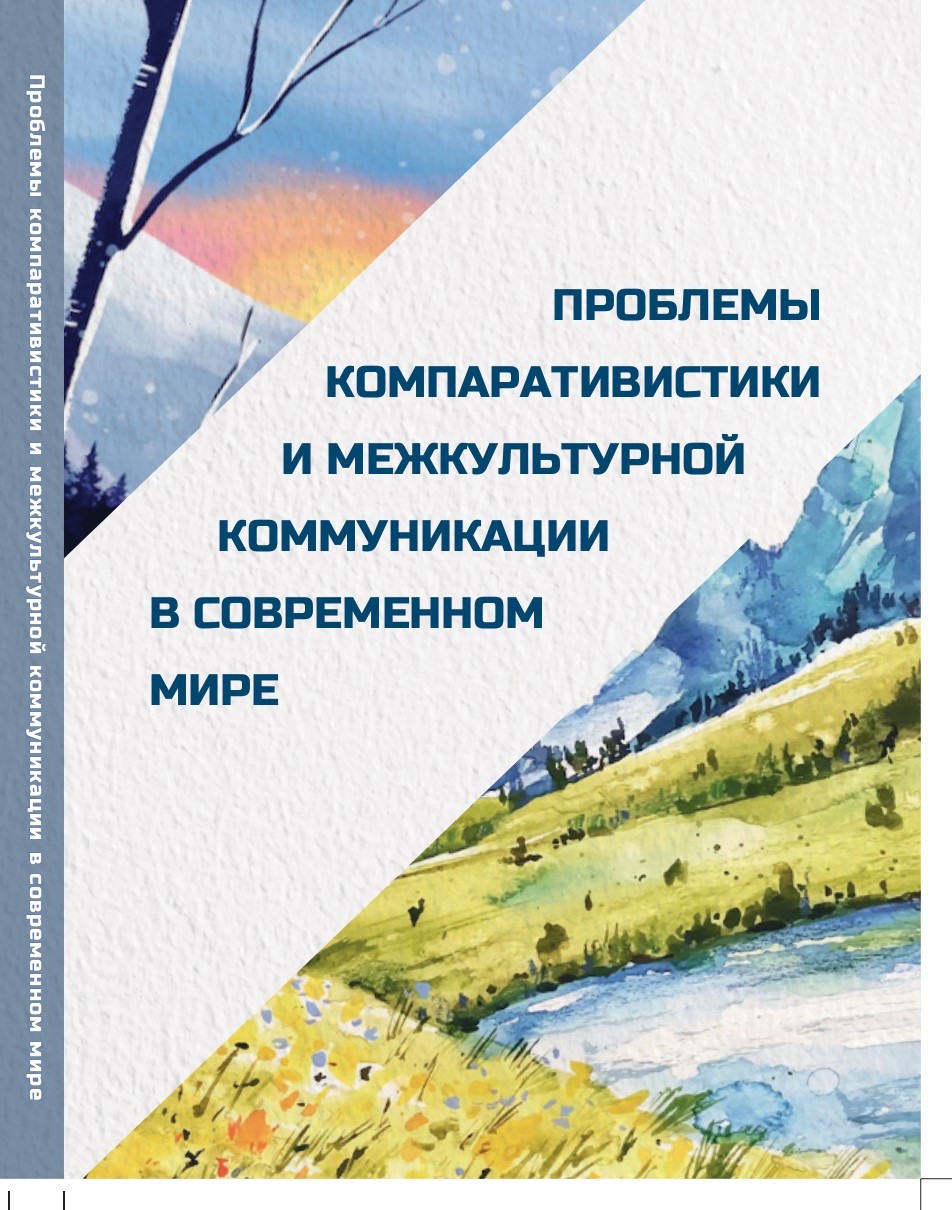 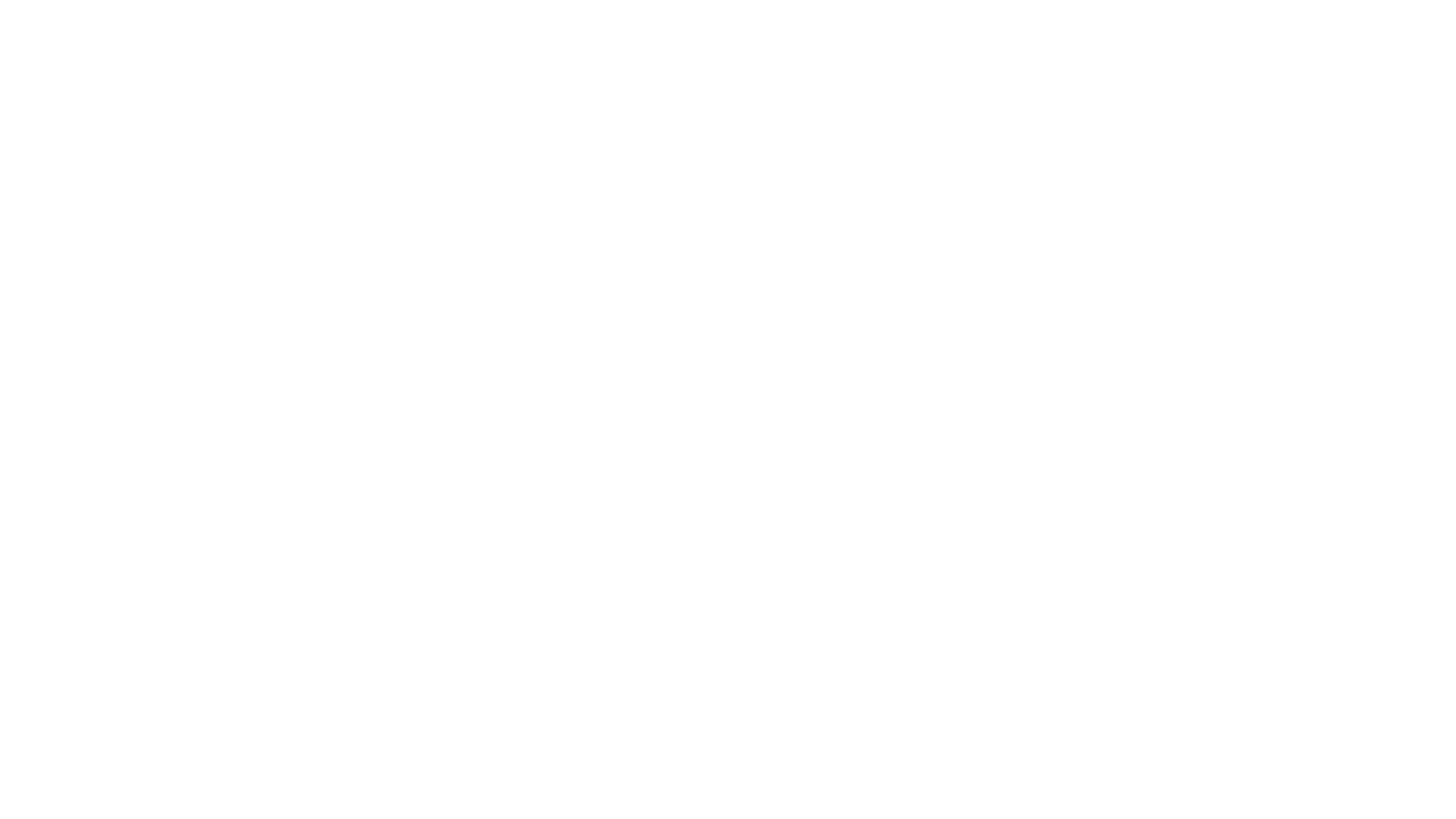 Марьюшкина А.П. Интертекстуальность романной прозы В.О. Пелевина (на материале «Transhumanism. Inc») // Материалы XX Международной научно-практической конференции «Татищевские чтения: актуальные проблемы науки и практики» // Гуманитарные и социальные науки, образование. Актуальные проблемы социально-экономического развития. Трибуна молодого ученого. В 2-х томах. Том 2. - Тольятти: Волжский университет имени В.Н. Татищева, 2024. – 276 с. – С. 98-103. – РИНЦ.
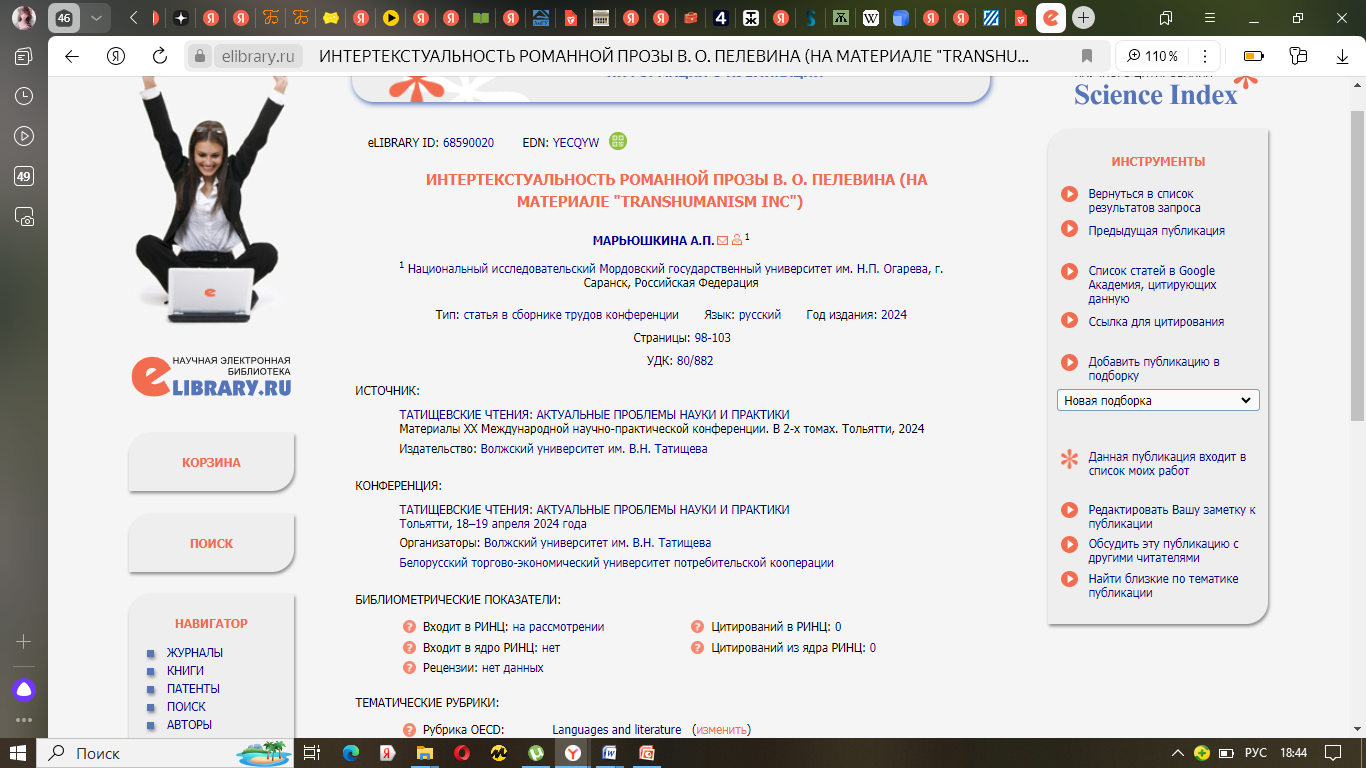 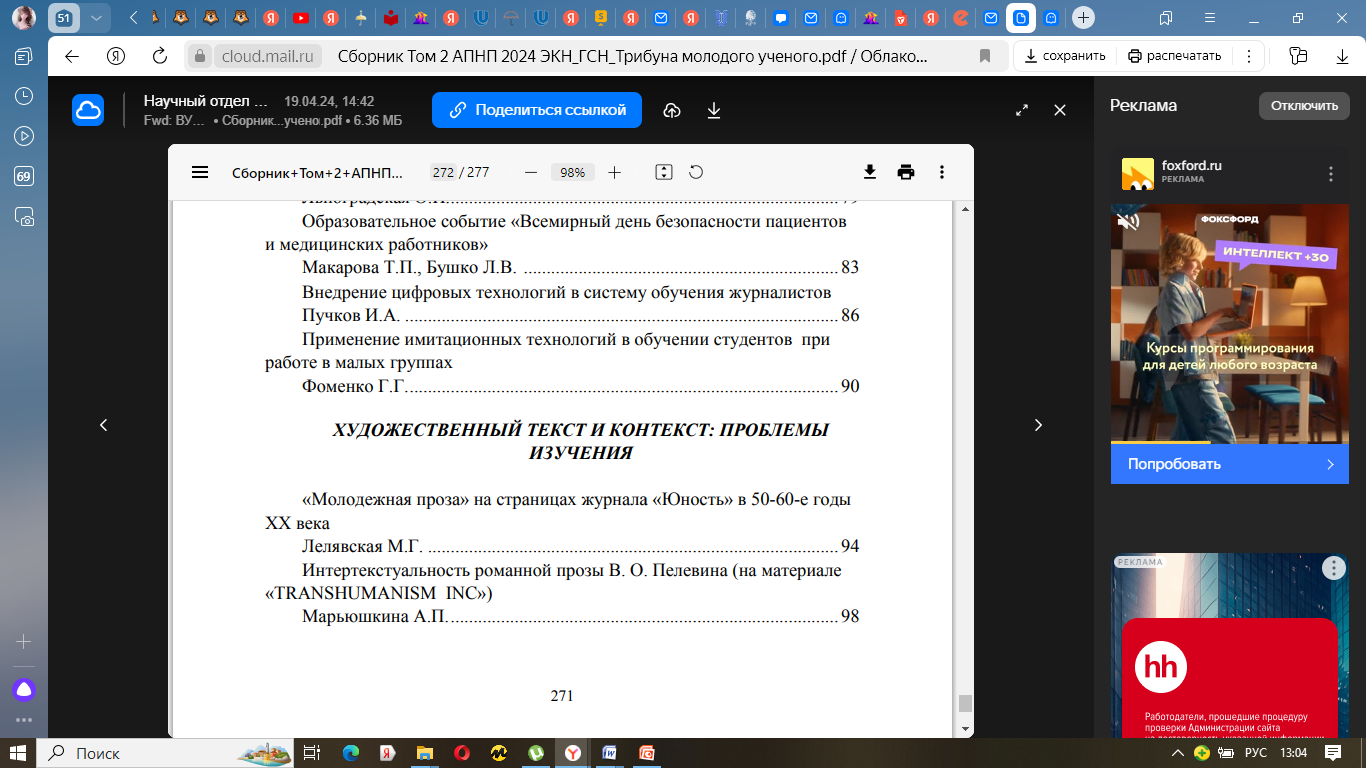 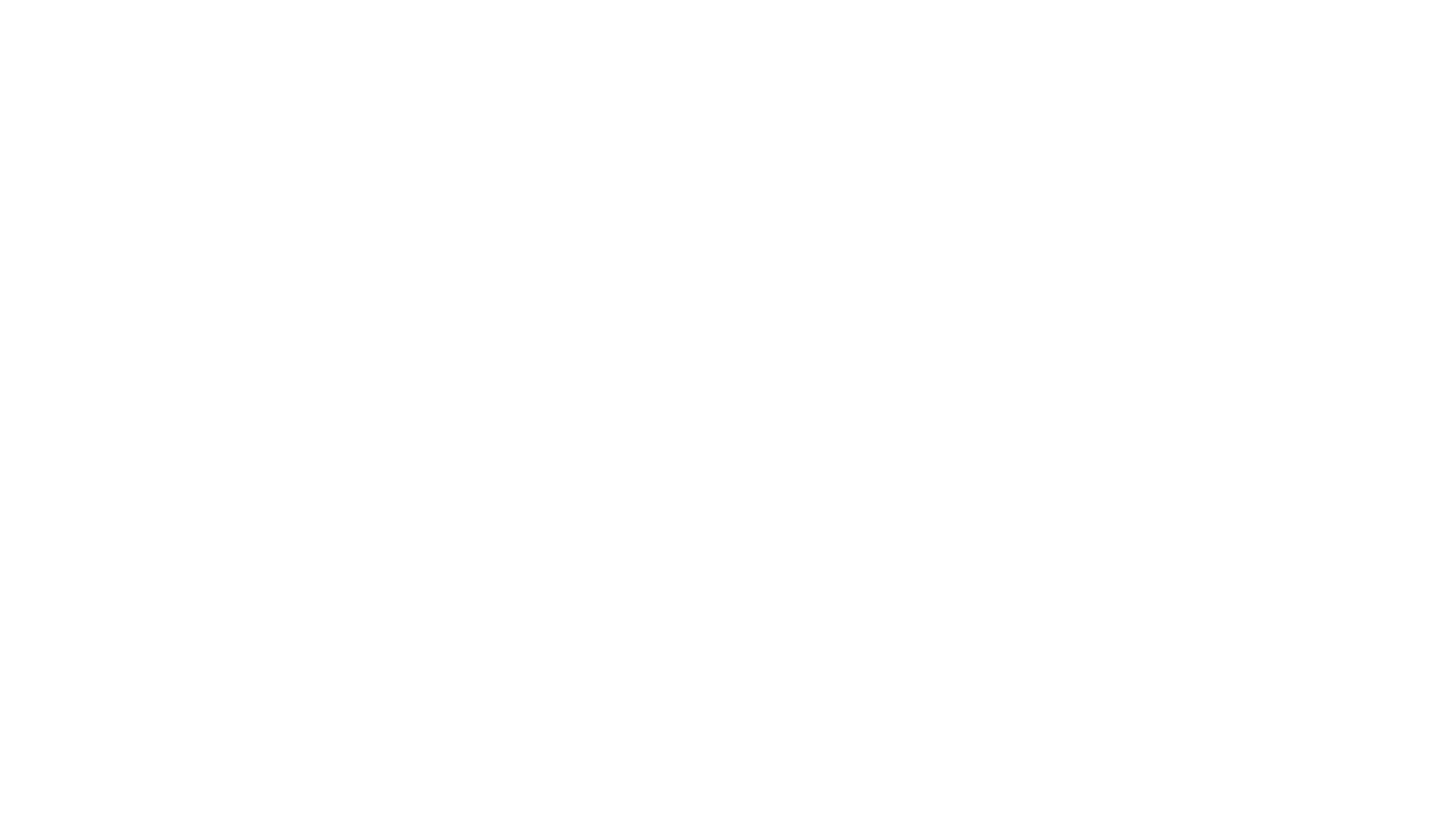 II. Статьи в журналах из перечня ВАК РФ (2 статьи)
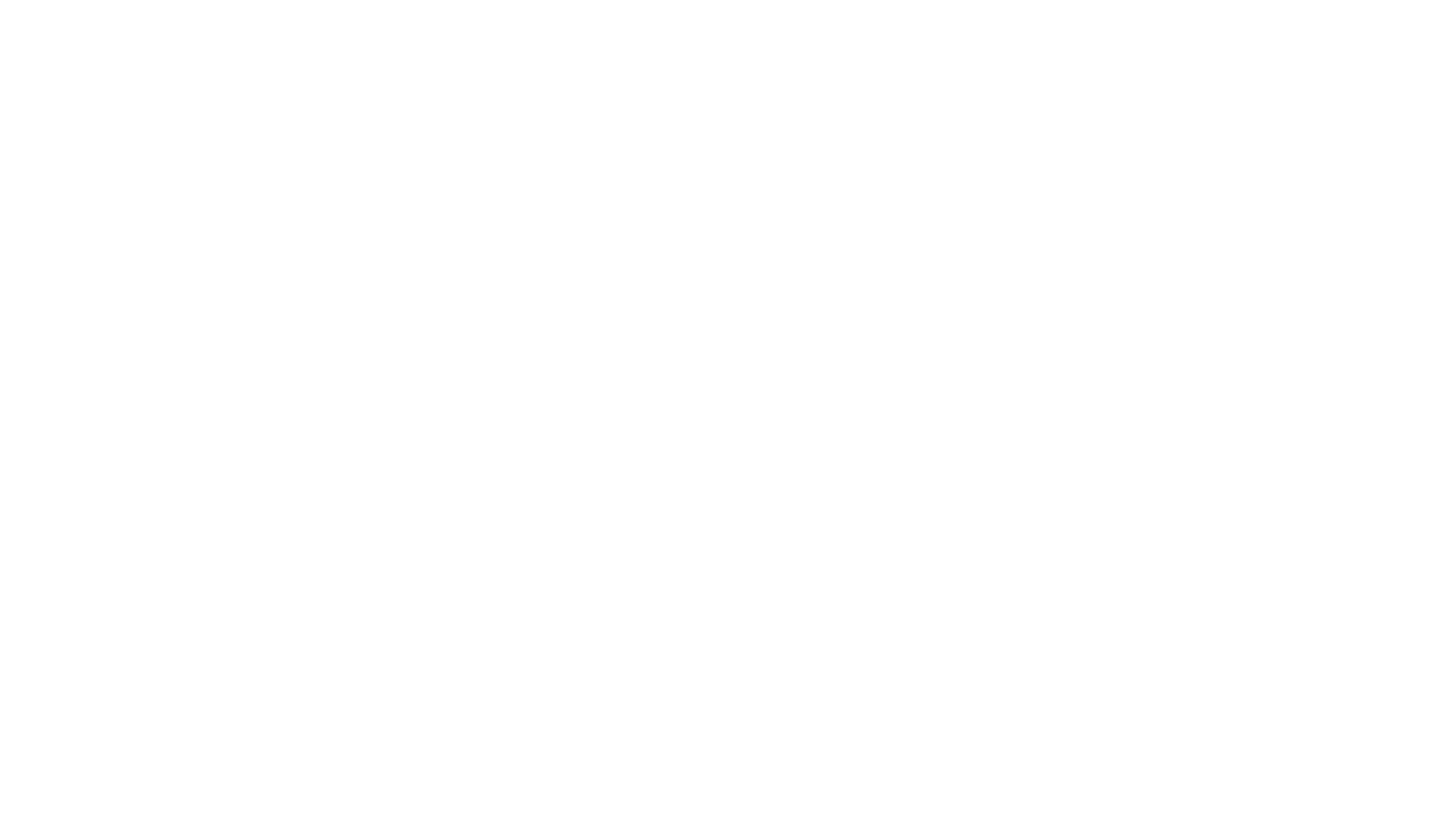 Марьюшкина А.П. Буддизм и платонизм в интертекстуальном поле романа В. Пелевина «Любовь к трем цукербринам» // Филологические науки. Вопросы теории и практики. Том 16. Выпуск 1. – С. 48–52. | 2023. Volume 16. Issue 1. P. 48–52. – ВАК, РИНЦ.
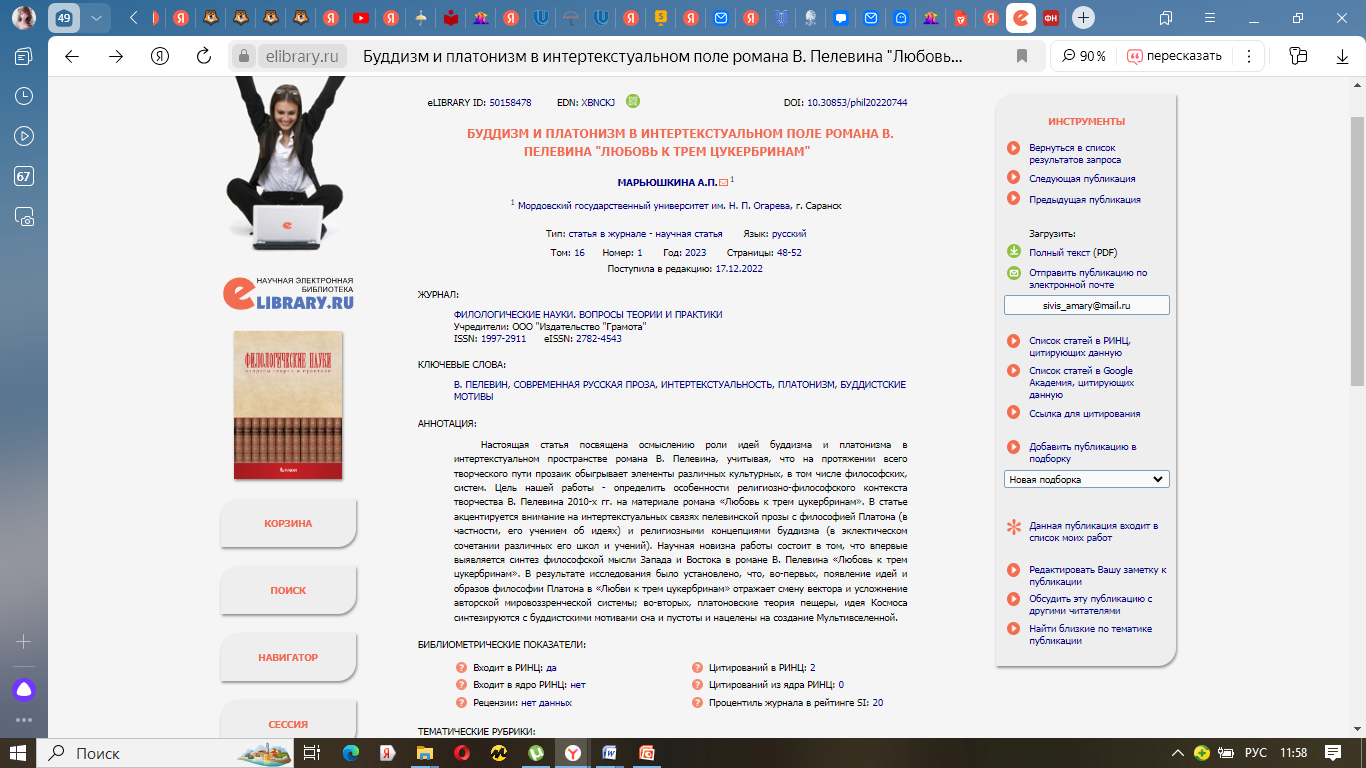 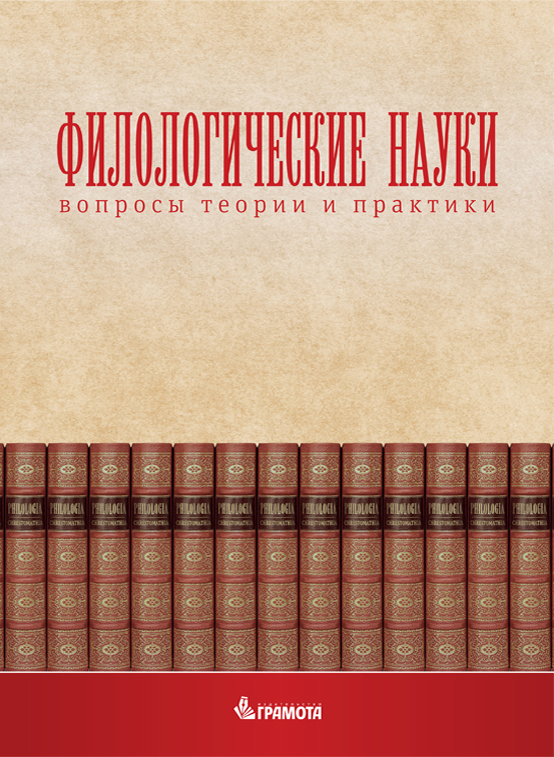 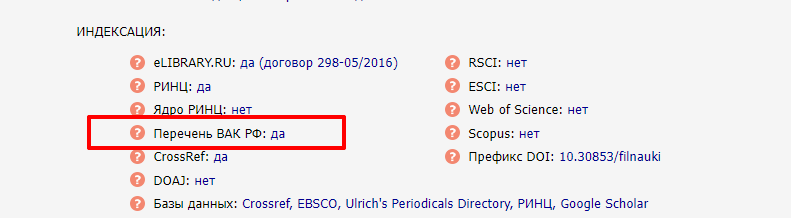 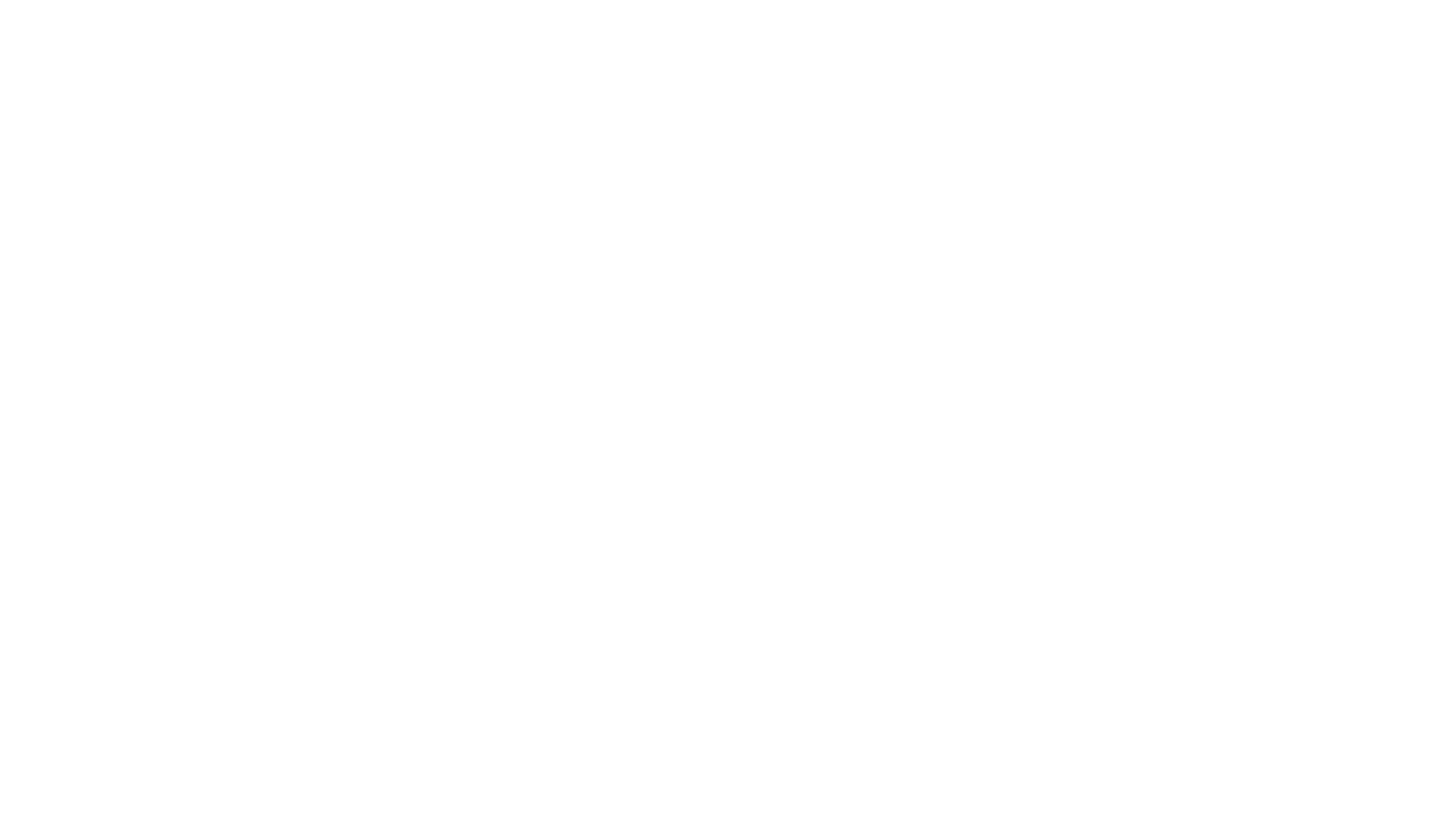 Марьюшкина А. П. Пародирование женского дискурса в «Непобедимом солнце» В. Пелевина // Art Logos (искусство слова). – 2024. – № 3 – С. 80–99. DOI: 10.35231/25419803-2024-3-80. EDN: PJAOED
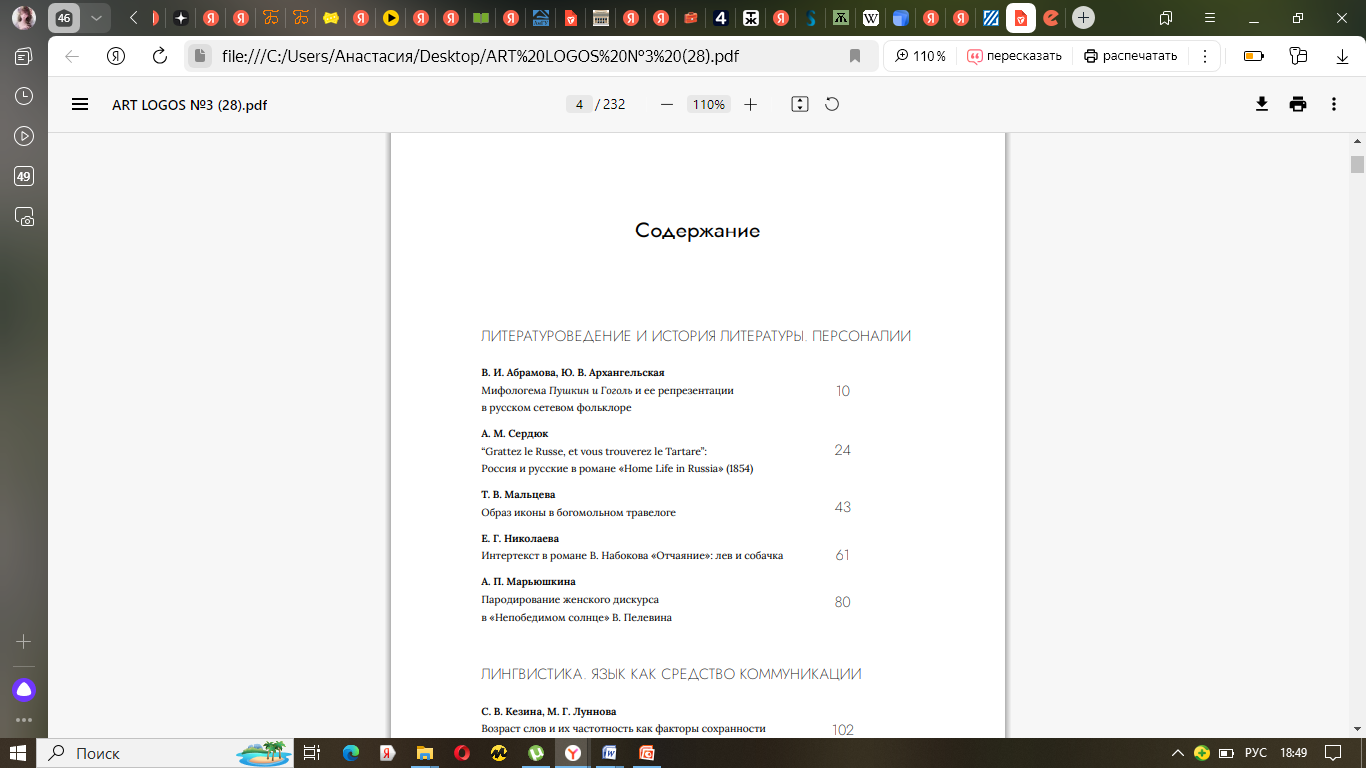 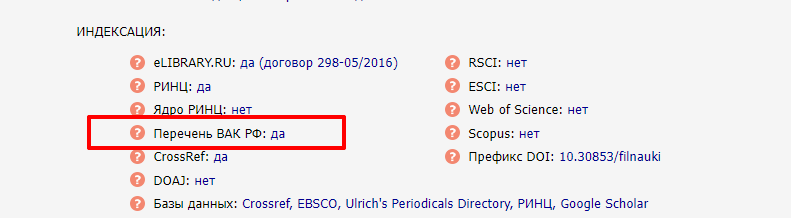 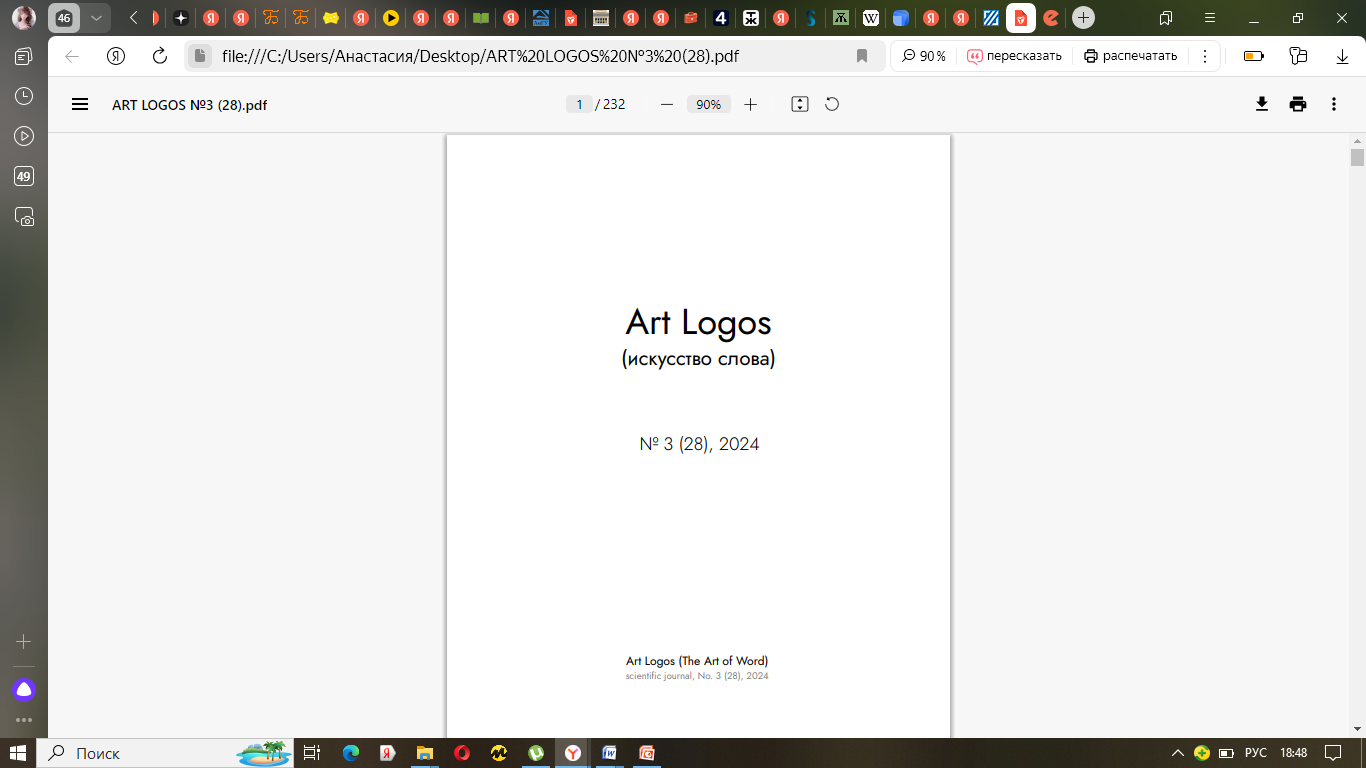 4.Выступления на заседаниях методических советов, научно-практических конференциях, педагогических чтениях, семинарах, секциях, форумах, радиопередачах
Образовательная организация: 3 
Муниципальный уровень: 3
Республиканский уровень: 2
Российский уровень: 2
Международный: 2
I. Участие в муниципальных и школьных конференциях
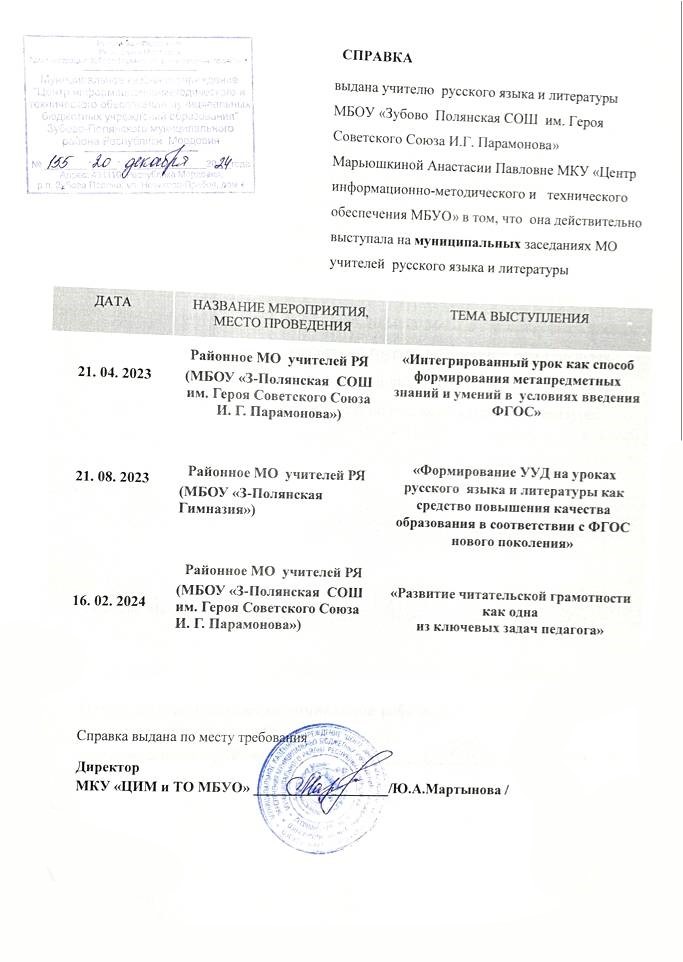 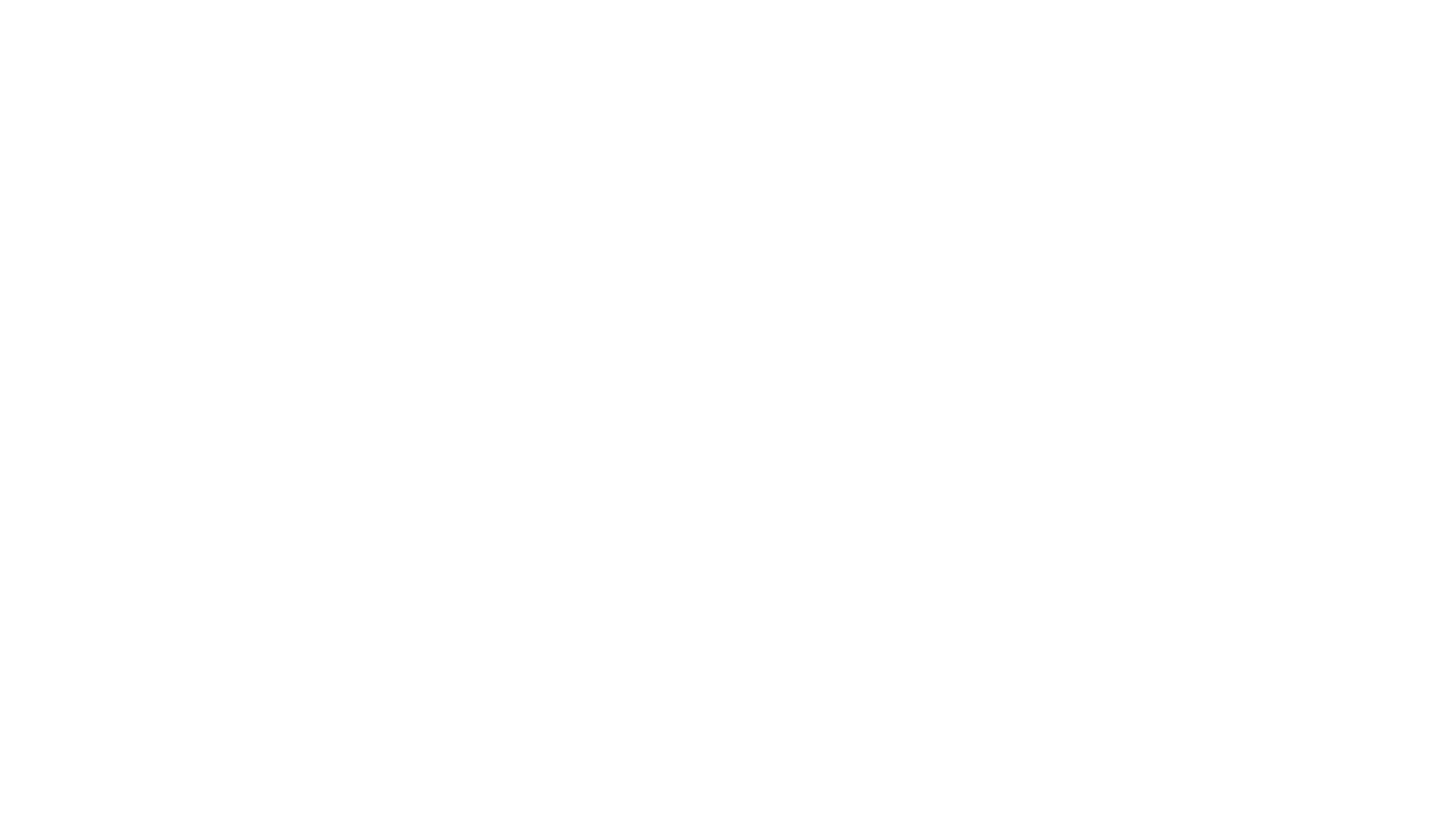 II. Участие в региональных конференциях (2 конференции)
РУССКИЙ ЯЗЫК В КОНТЕКСТЕ НАЦИОНАЛЬНОЙ КУЛЬТУРЫ, приуроченной к 90-летию Национального исследовательского Мордовского государственного университета им. Н. П. Огарёва. 14-16 октября 2021 г. 

Конференция молодых ученых, секция «Актуальные проблемы русской литературы и фольклора», 20 мая 2021, Саранск, Мордовского государственного университета им. Н. П. Огарёва.
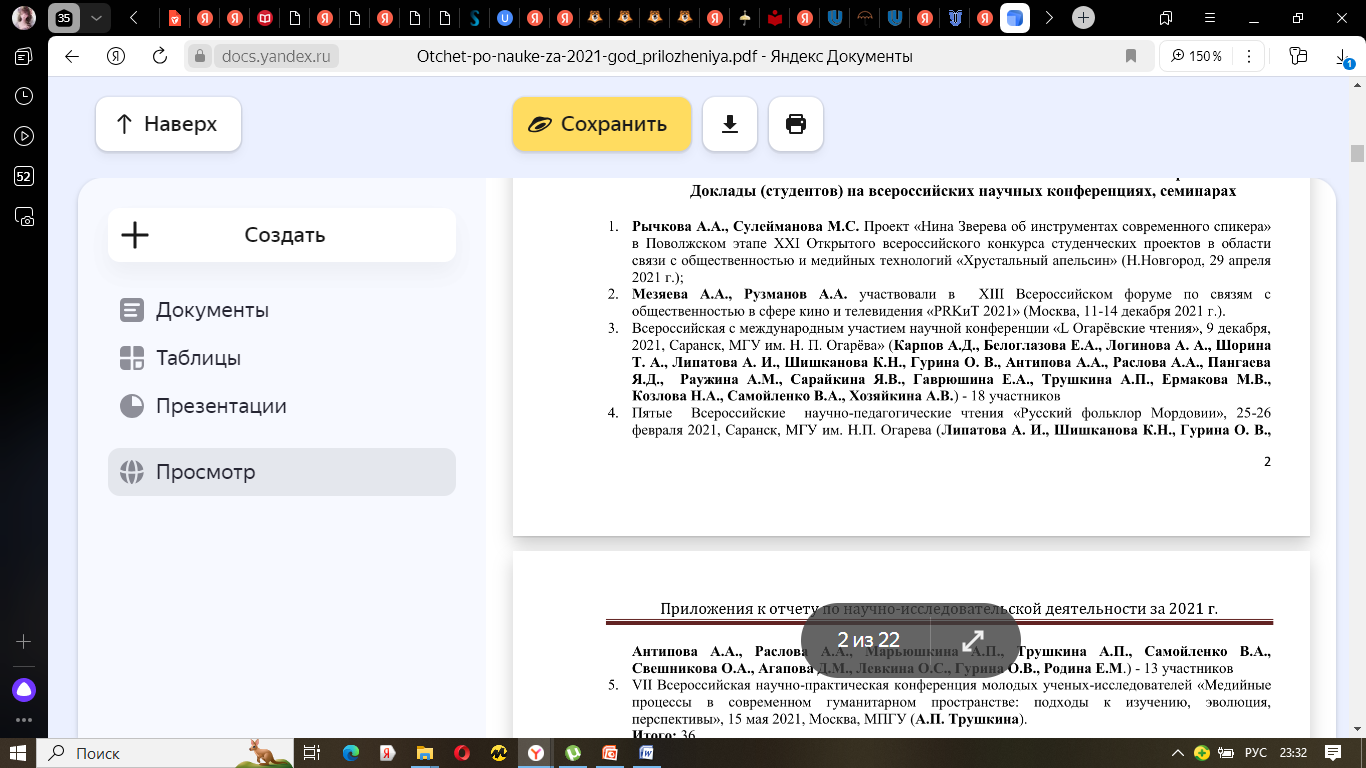 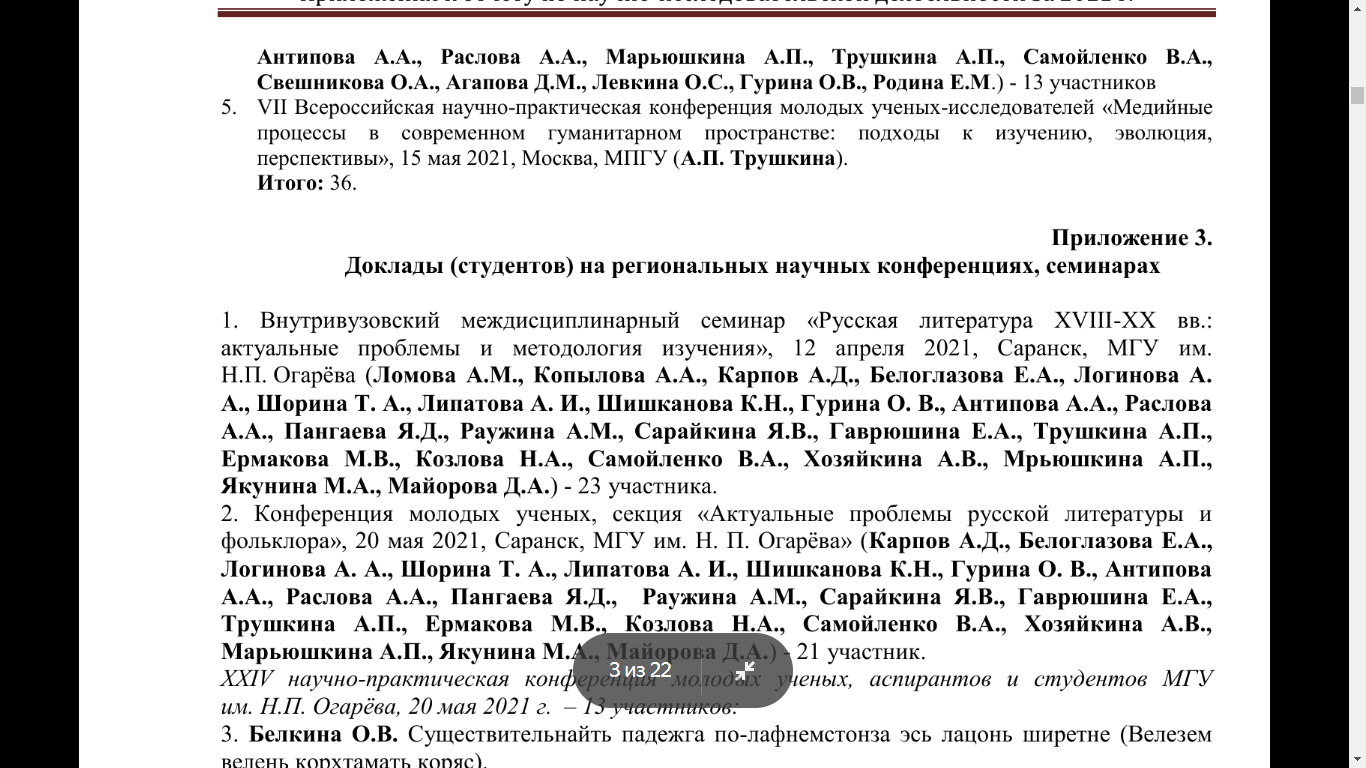 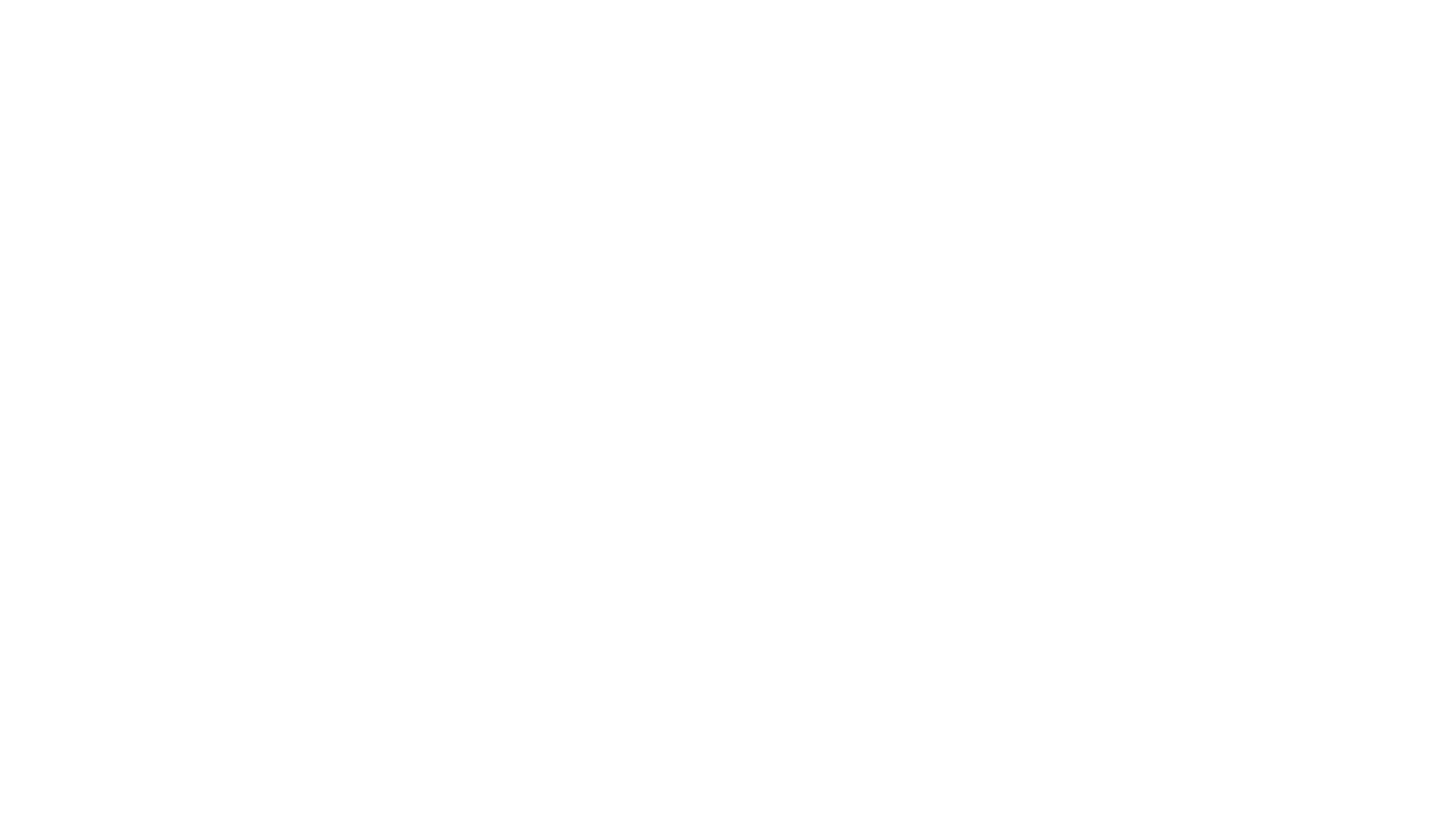 III. Участие во всероссийских конференциях (с международным участием) (2 конференции)
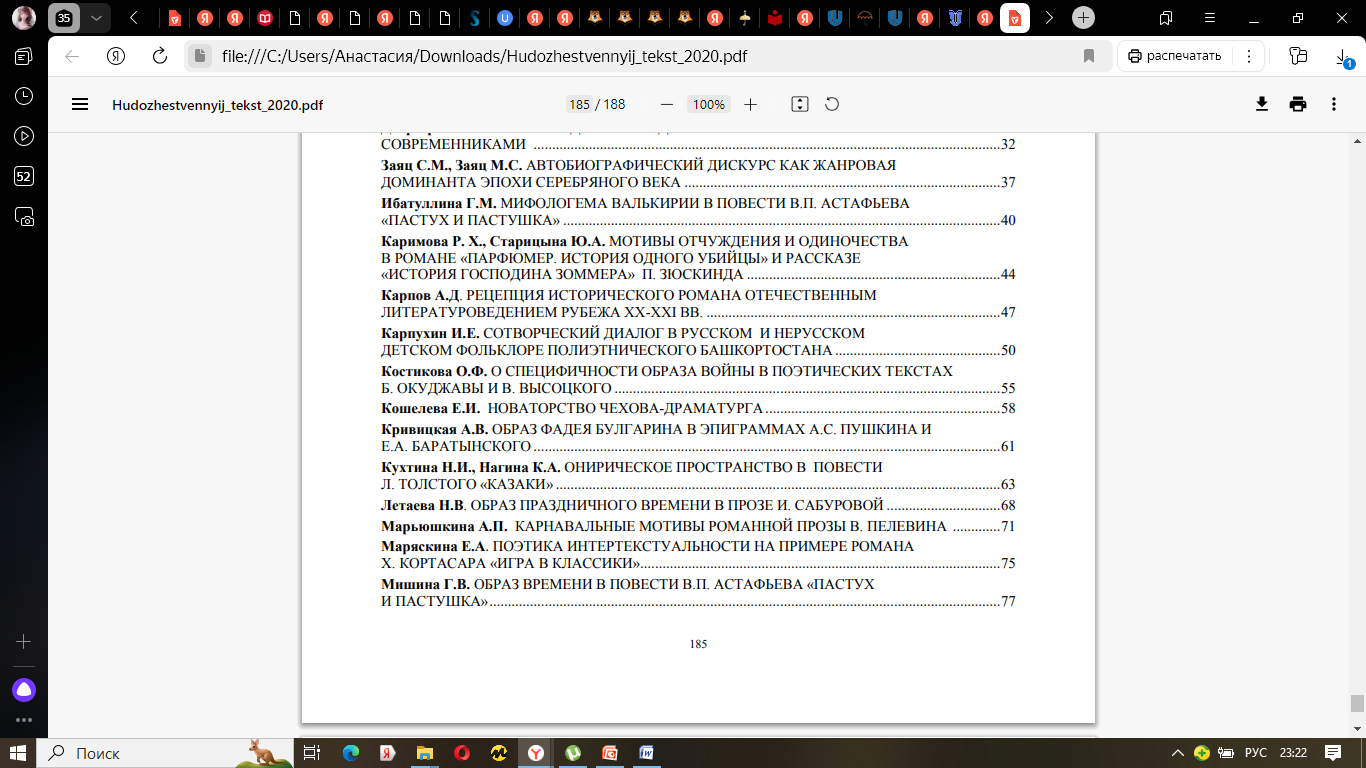 II Всеросийская научно-практическая конференция с международным участием «Художественный текст: проблемы чтения и понимания в современном обществе», г. Стерлитамак, 2-3 ноября 2020 г.

Всероссийская научно-практическая конференция (с международным участием) «Современные проблемы и перспективные направления инновационного развития филологической науки» (8-9 ноября, г. Стерлитамак).
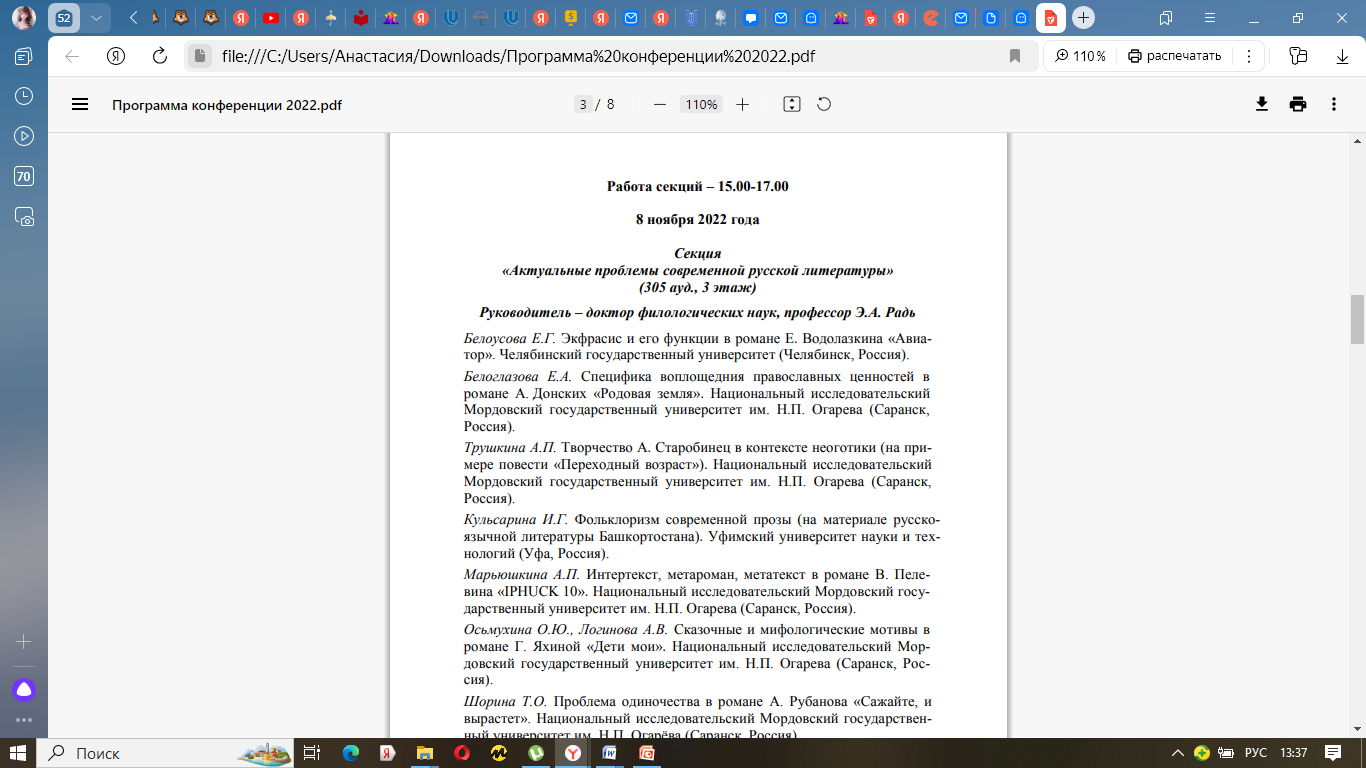 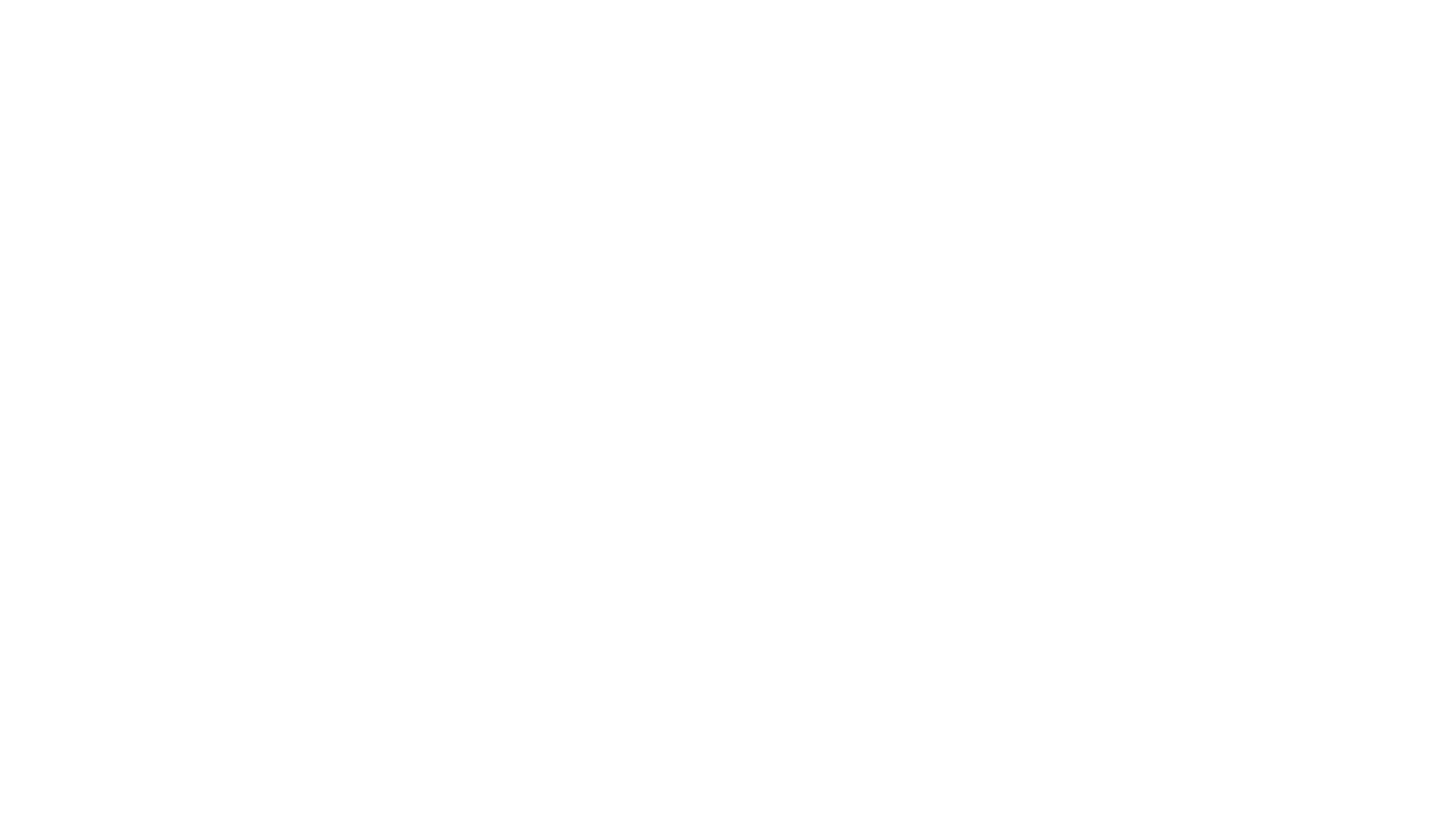 IV. Участие в конференциях международного уровня (2 конференции)
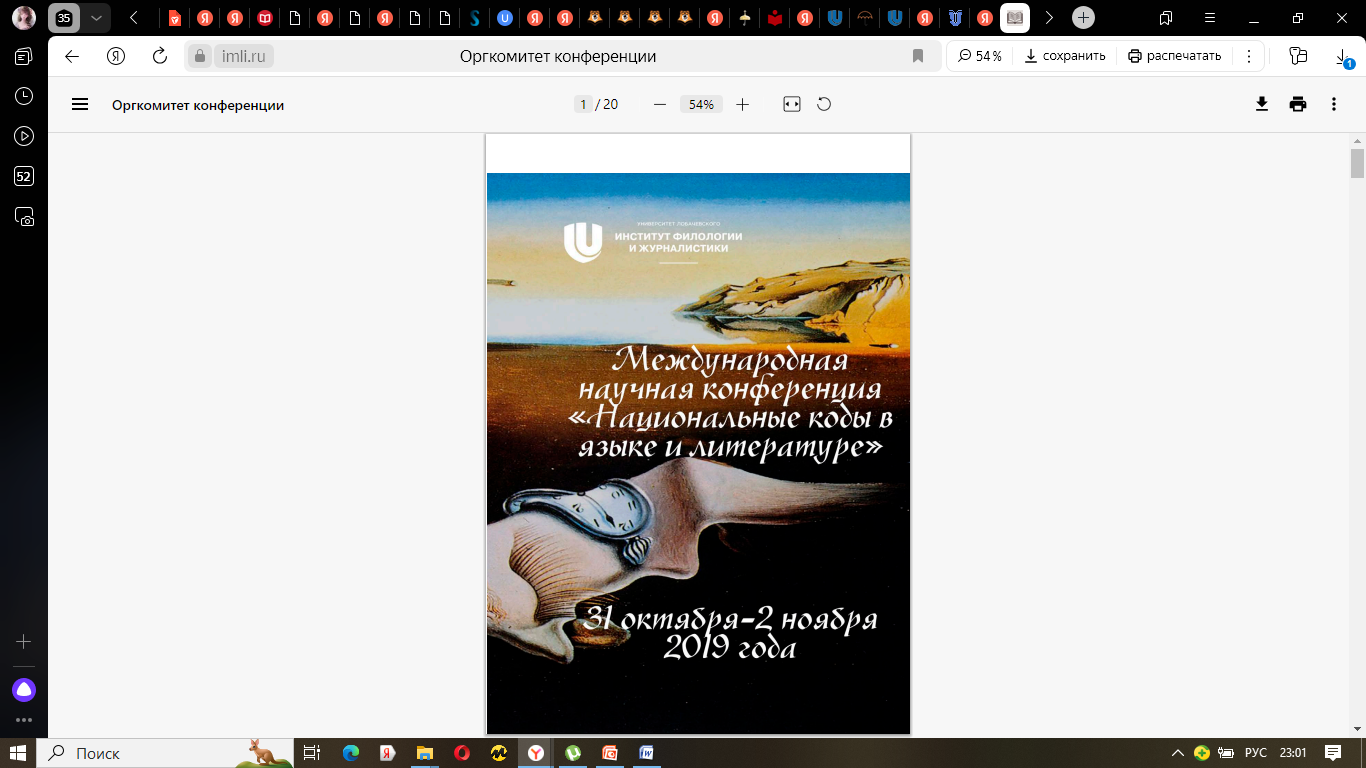 Международная научная конференция «Национальные коды в языке и литературе». 31 октября – 2 ноября  2019 года, Институт филологии и журналистики  Нижегородского государственного университета  им. Н.И. Лобачевского.
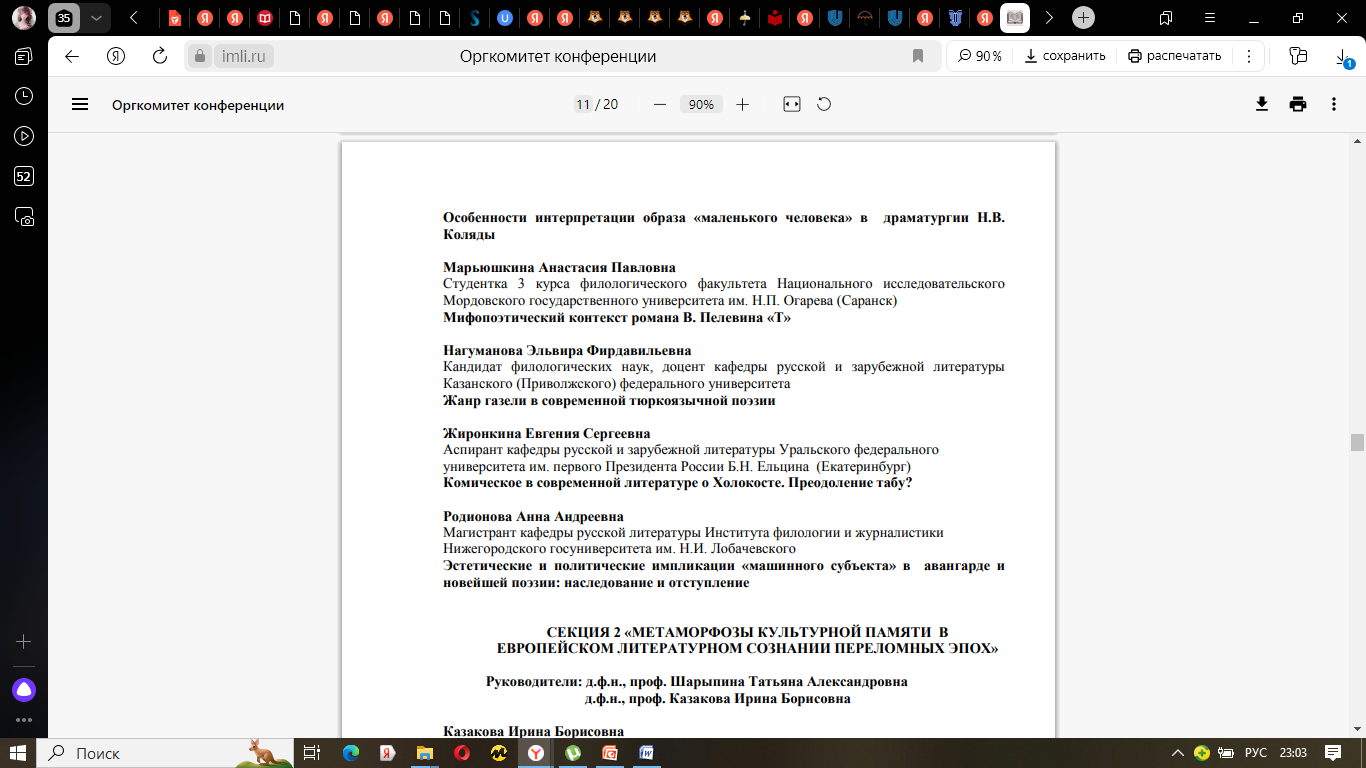 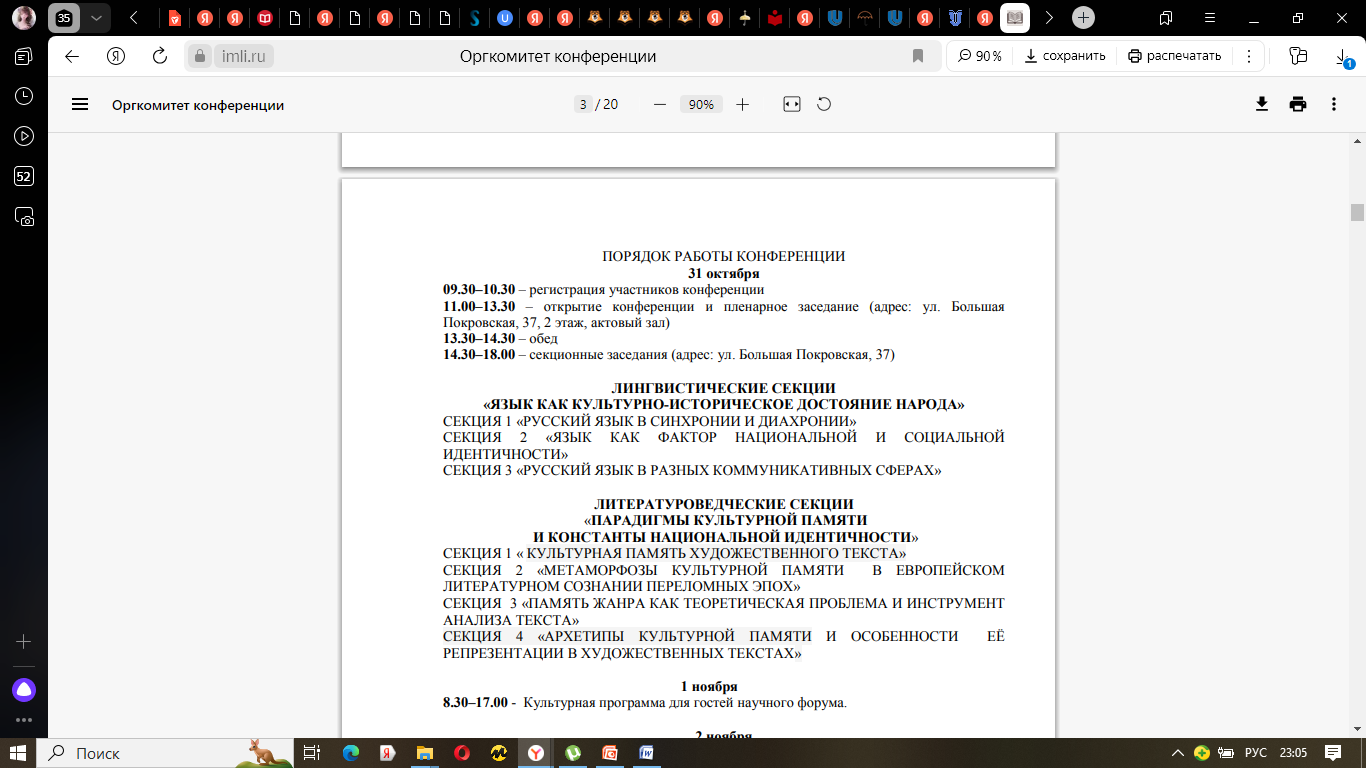 X Международная филологическая сессия «Национальные коды в языке и литературе». Нижний Новгород, 28-29 октября 2022 год.
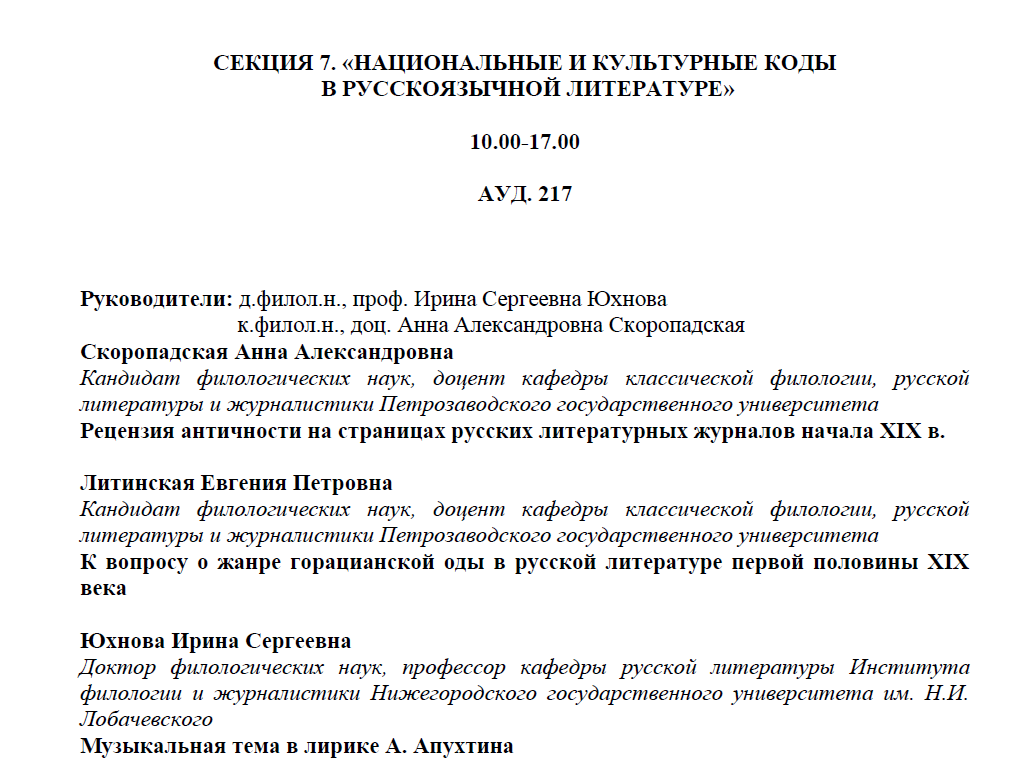 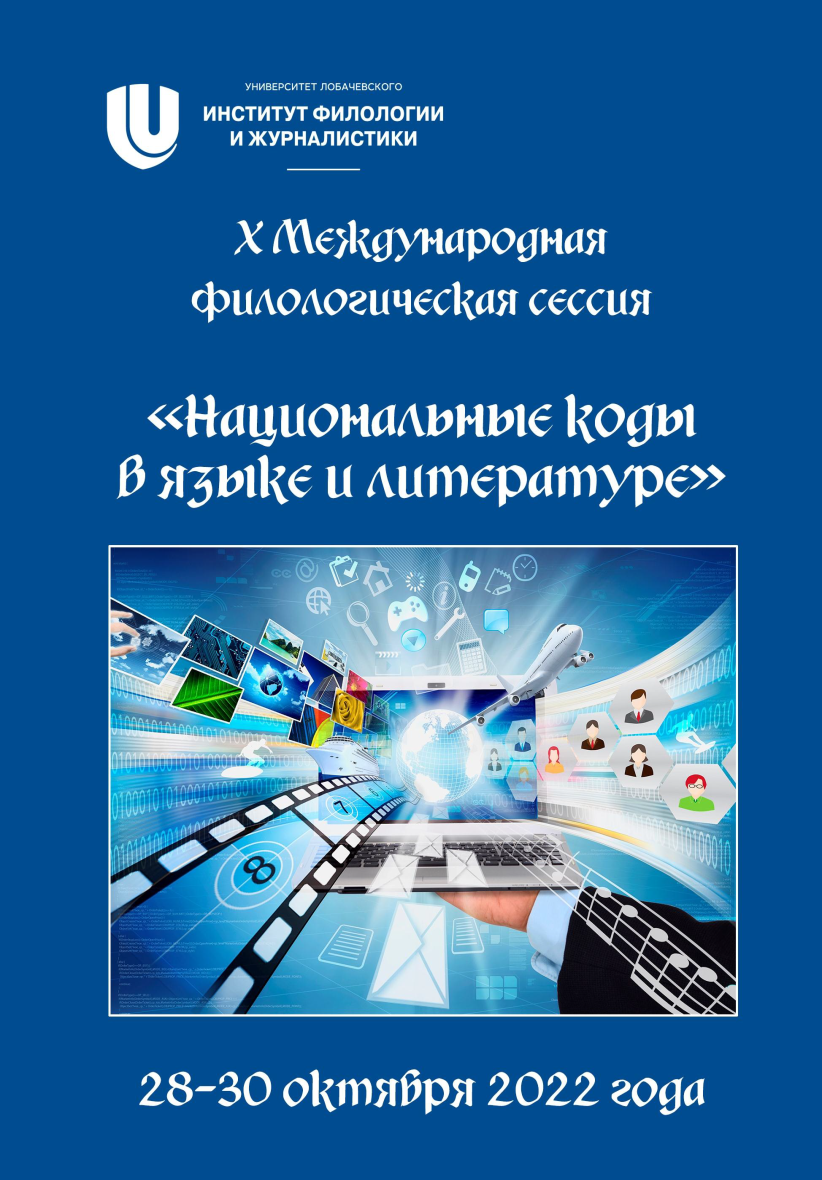 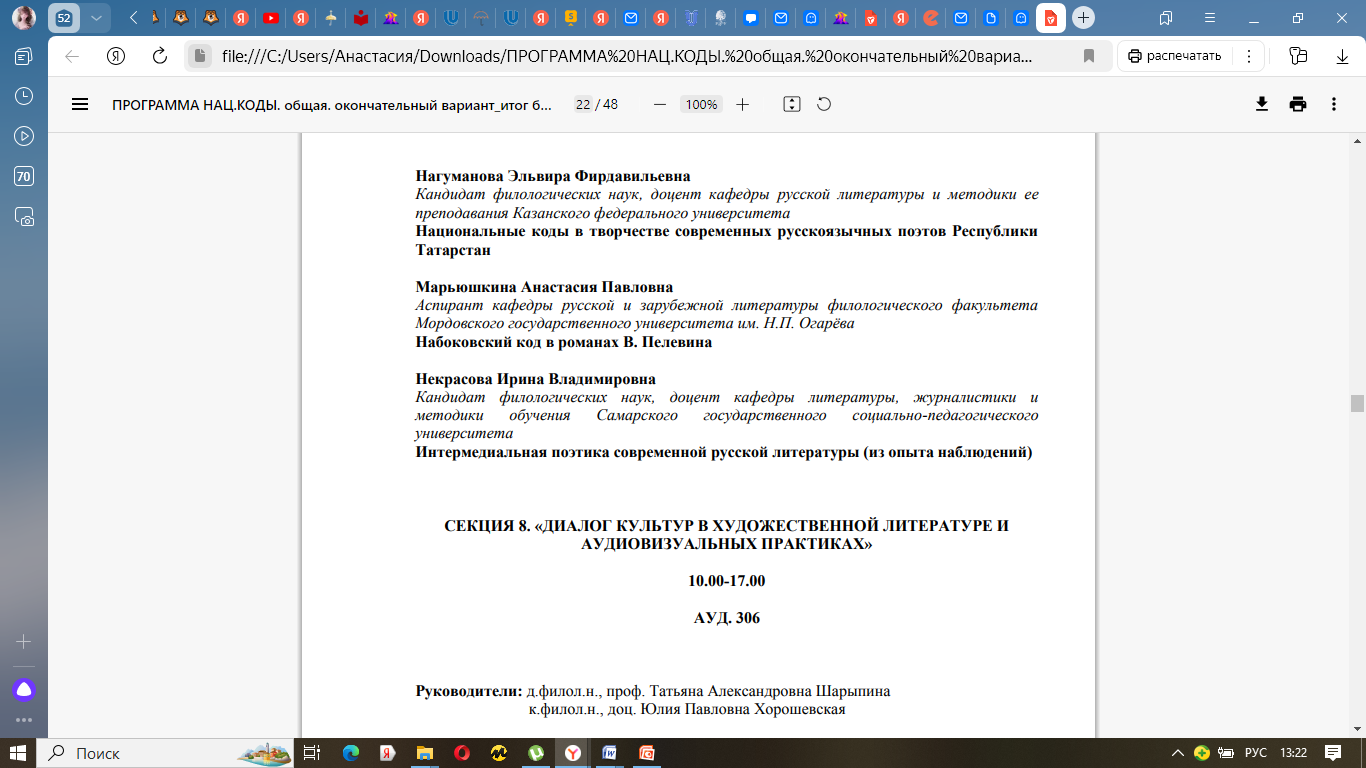 5.Проведение открытых уроков, мастер-классов, мероприятийУровень образовательной организации: 1Муниципальный: 1
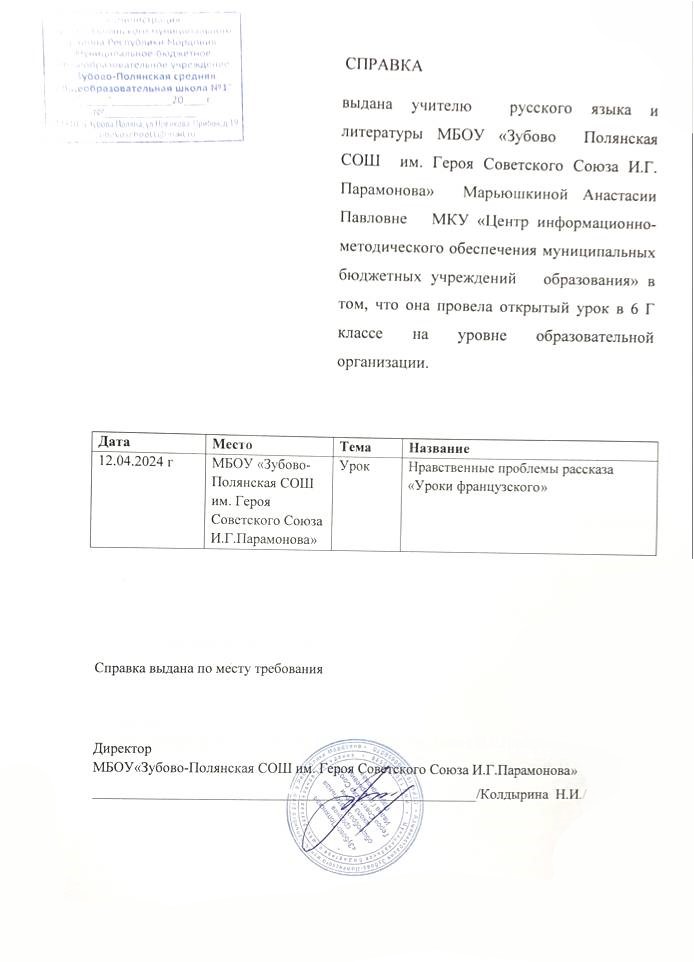 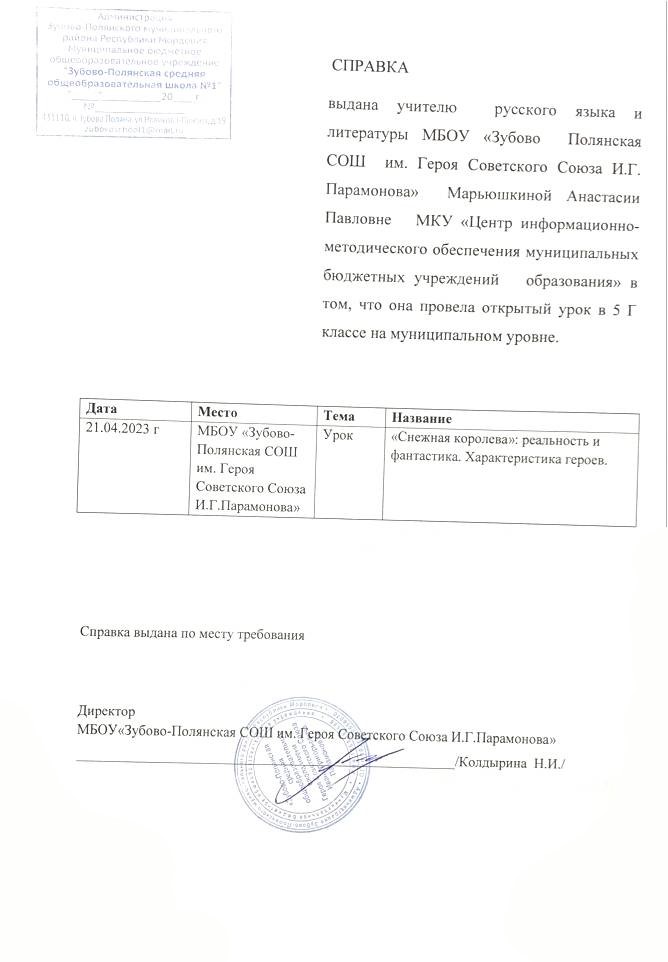 6.Общественно-педагогическая активность педагога: участие в работе педагогических сообществ, комиссий, жюри конкурсовУчастие на муниципальном уровне: Член комиссии по проверке олимпиадных работ школьников на муниципальном этапе всероссийской олимпиады по русскому языку и литературе.
7. Награды и поощрения
Образовательная организация: 1 
Муниципальный уровень: 1
Республиканский уровень: 1
Российский уровень: 1
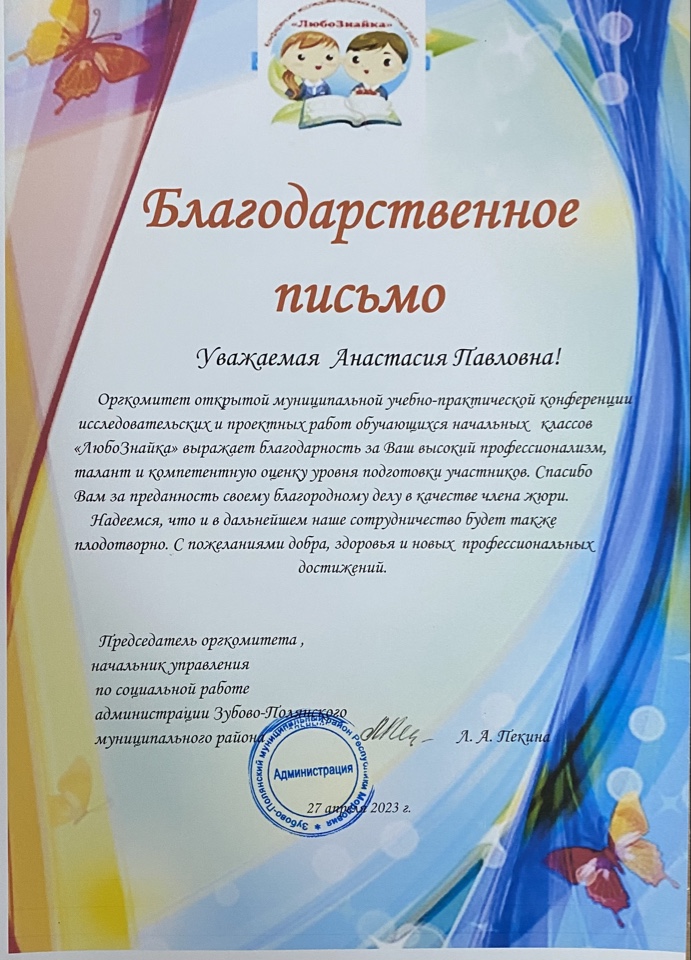 Член комиссии по проверке проектных работ учащихся начальной школы
27 апреля 2023г.
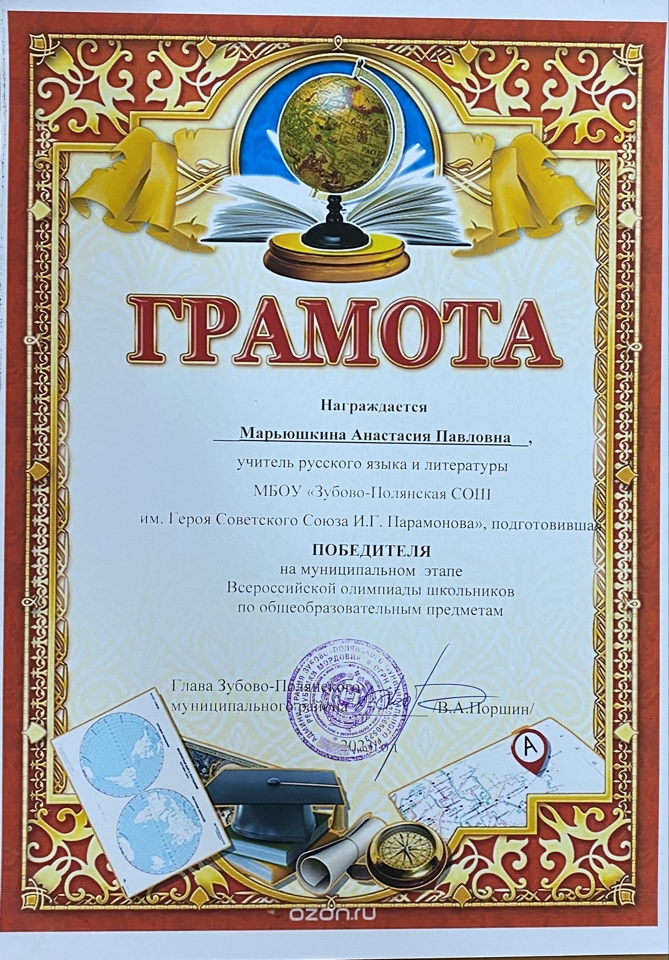 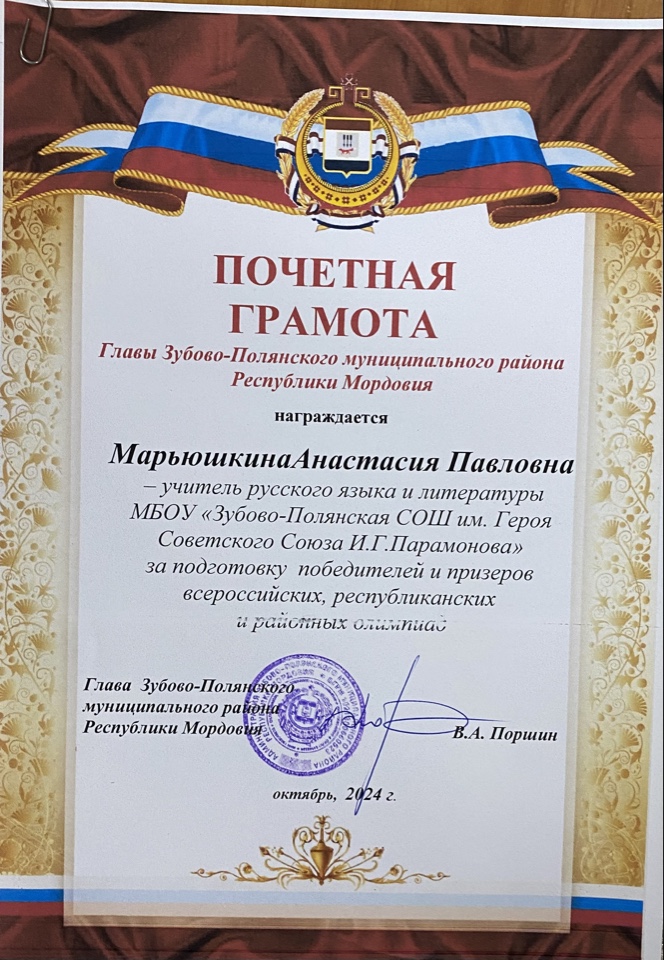